Visual Parameter Exploration in GPU Shader Space
Peter Mindek1, Stefan Bruckner2,1,
Peter Rautek3, and M. Eduard Gröller1
1 Institute of Computer Graphics and Algorithms
Vienna University of Technology
2 Department of Informatics
University of Bergen
3 Geometric Modeling and Scientific Visualization Center
King Abdullah University of Science and Technology
Motivation
GPU shaders implementing visualization algorithms are complex
Effects of shader variables and their combinations are examined by trial and error
2
Peter Mindek
Visual Shader-Space ExplorationA novel method for analysis and exploration of visualization algorithms.
Overview
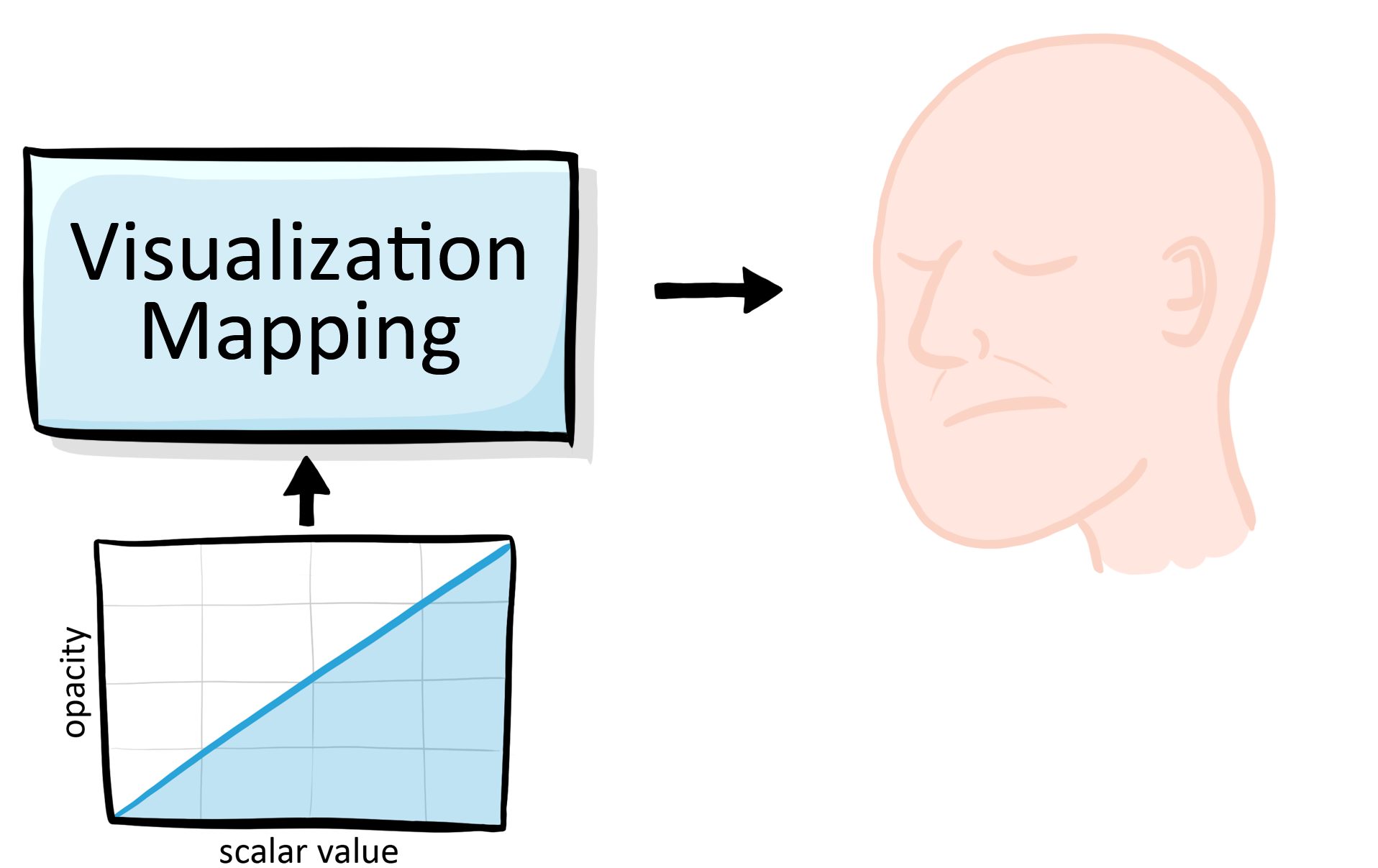 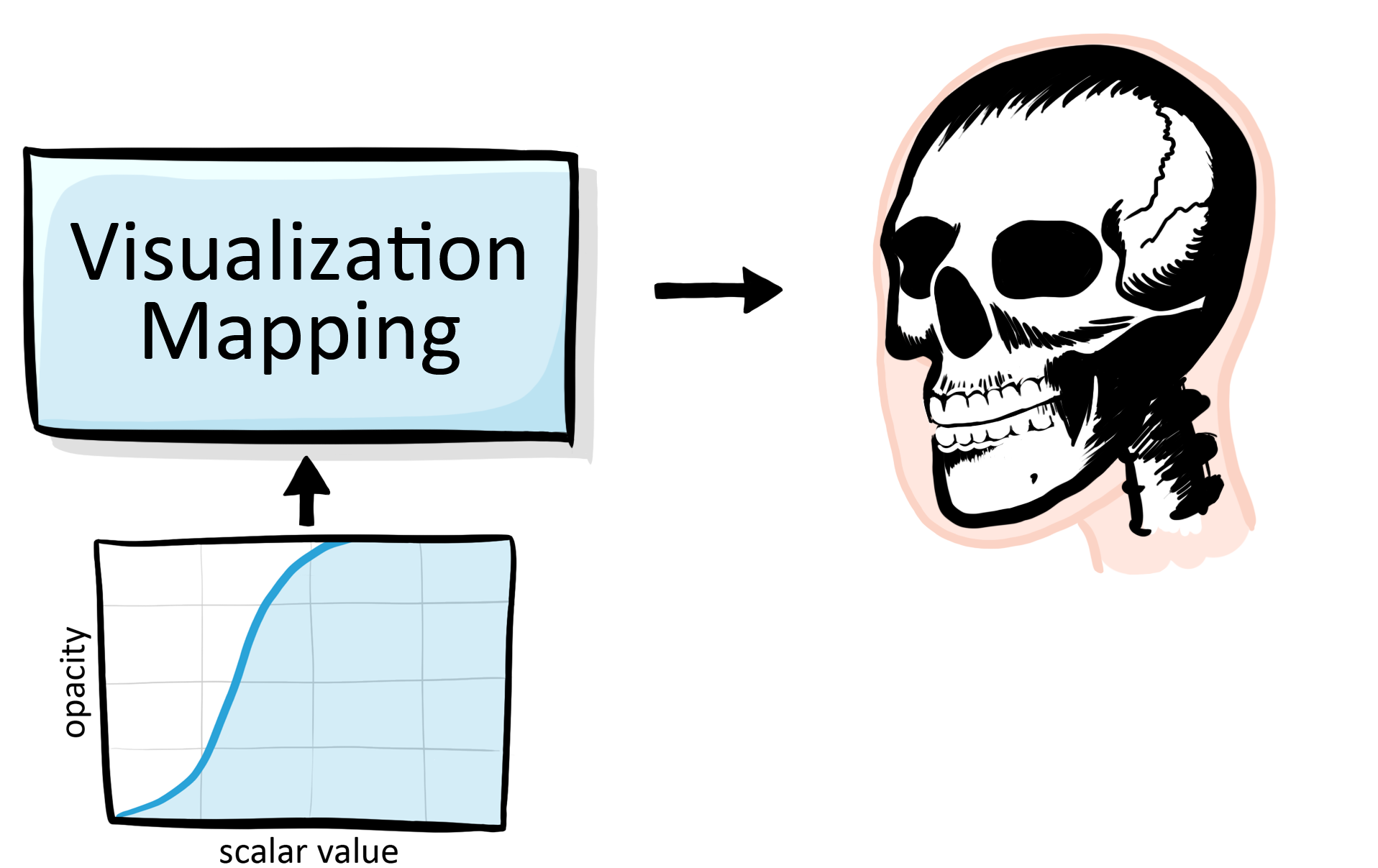 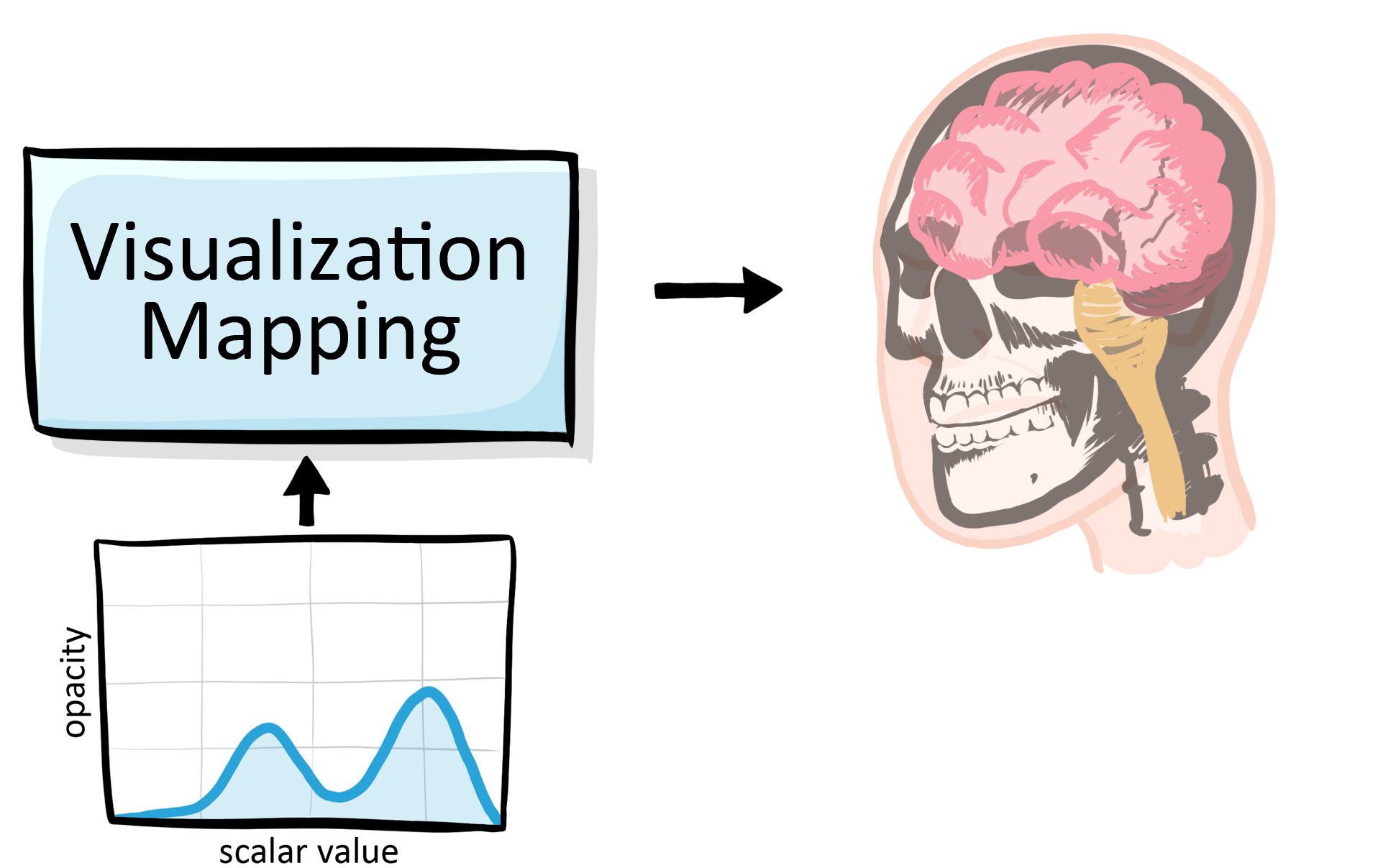 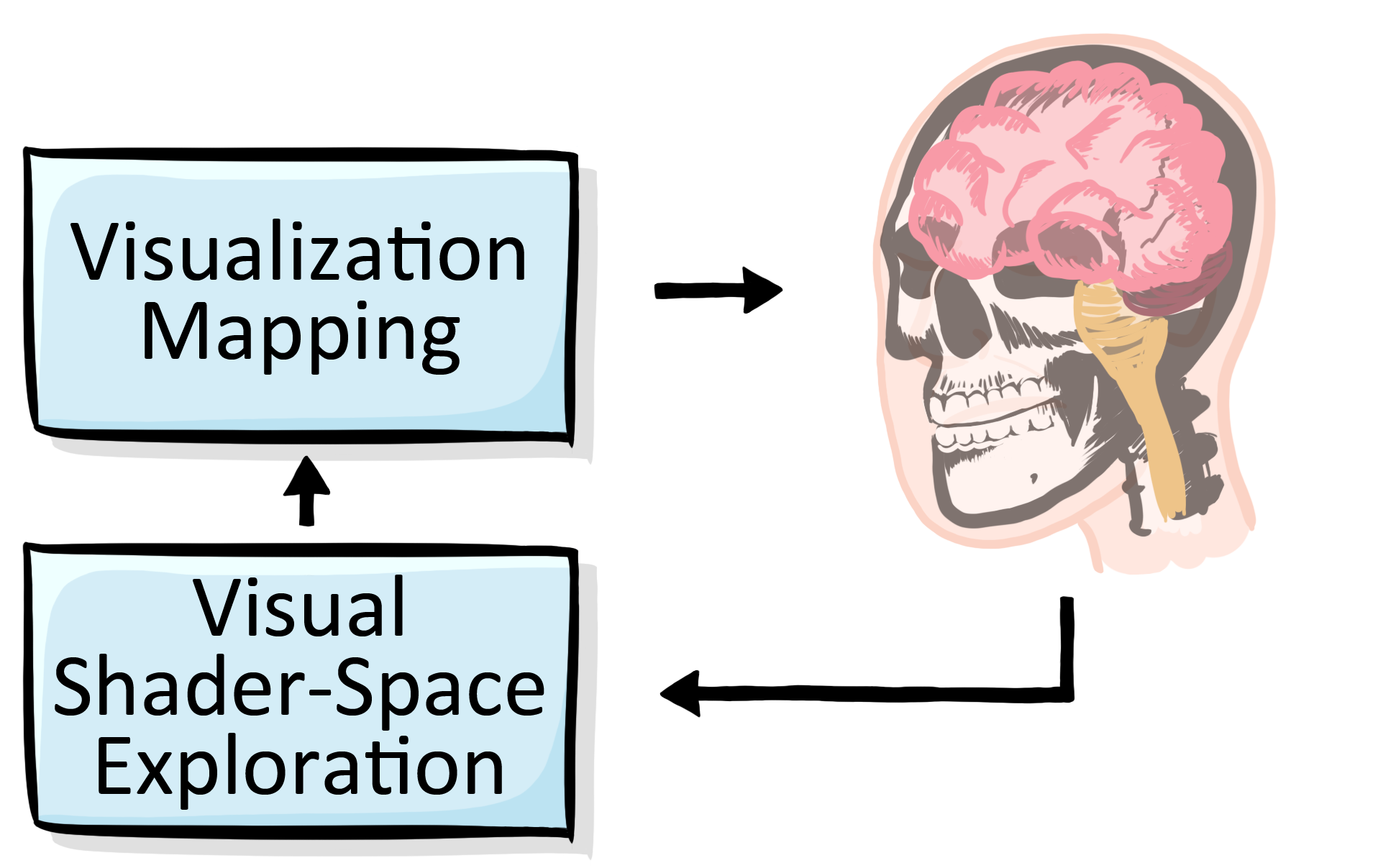 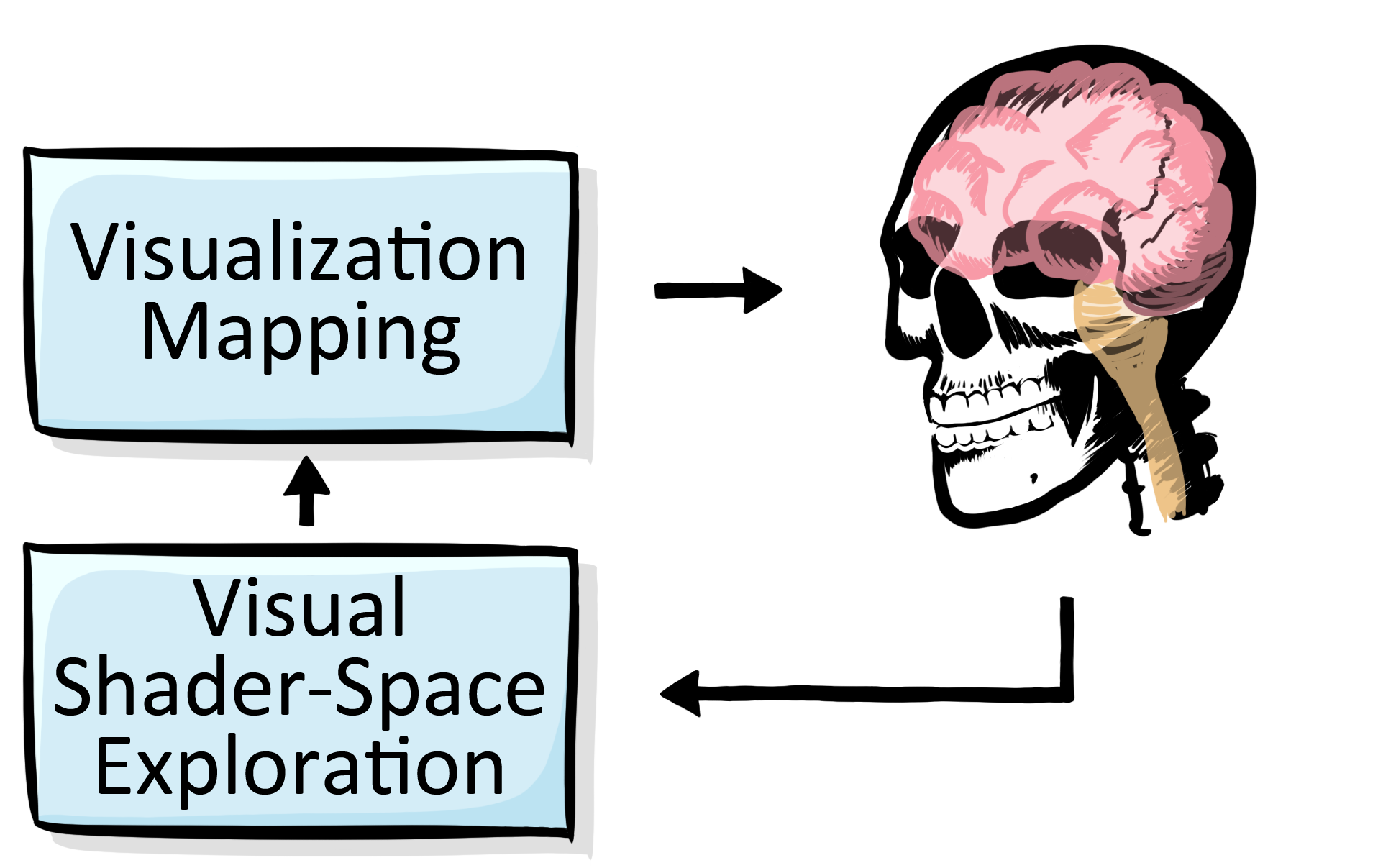 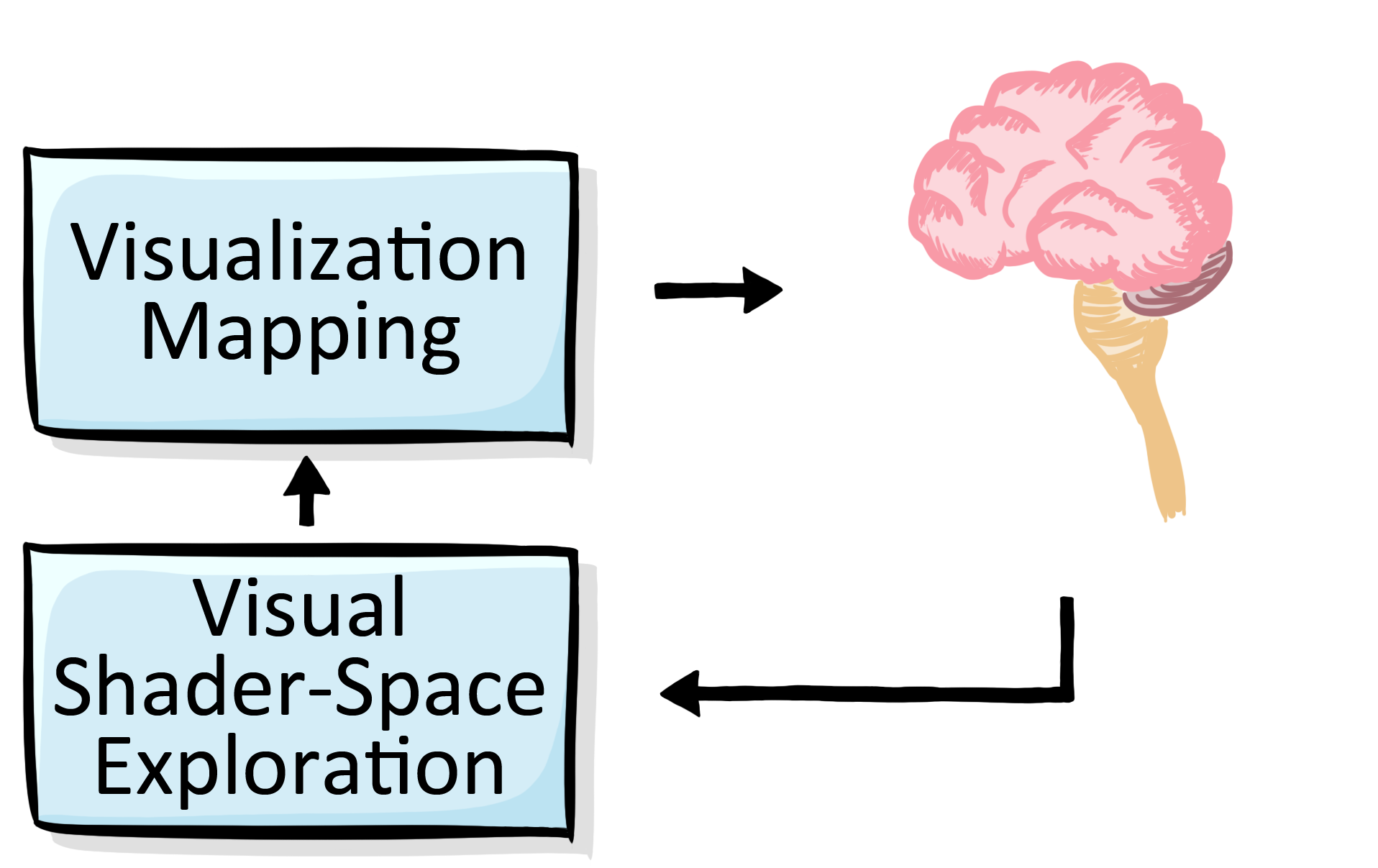 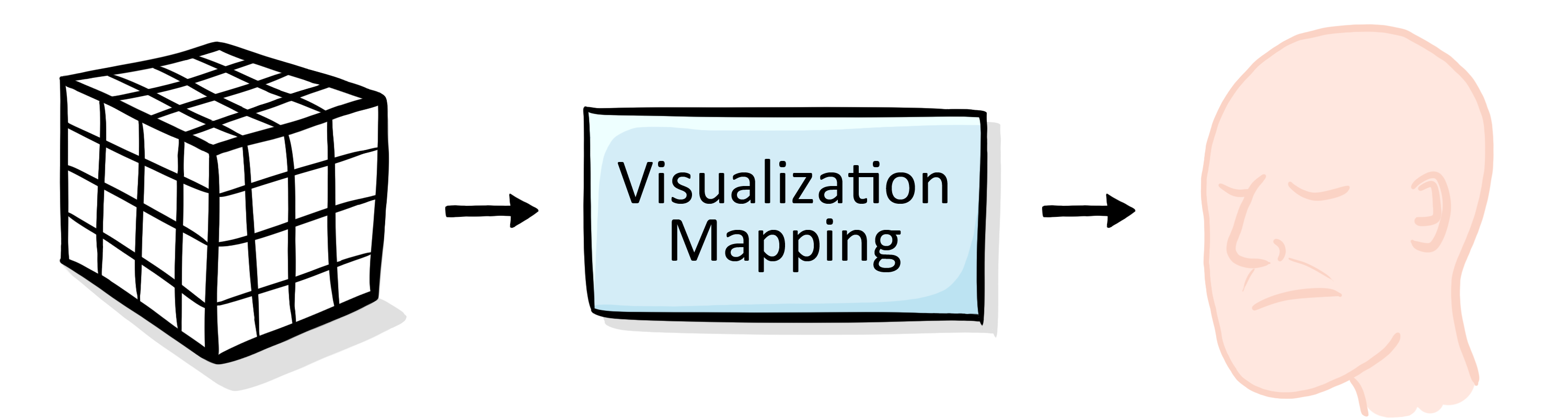 4
Peter Mindek
Approach
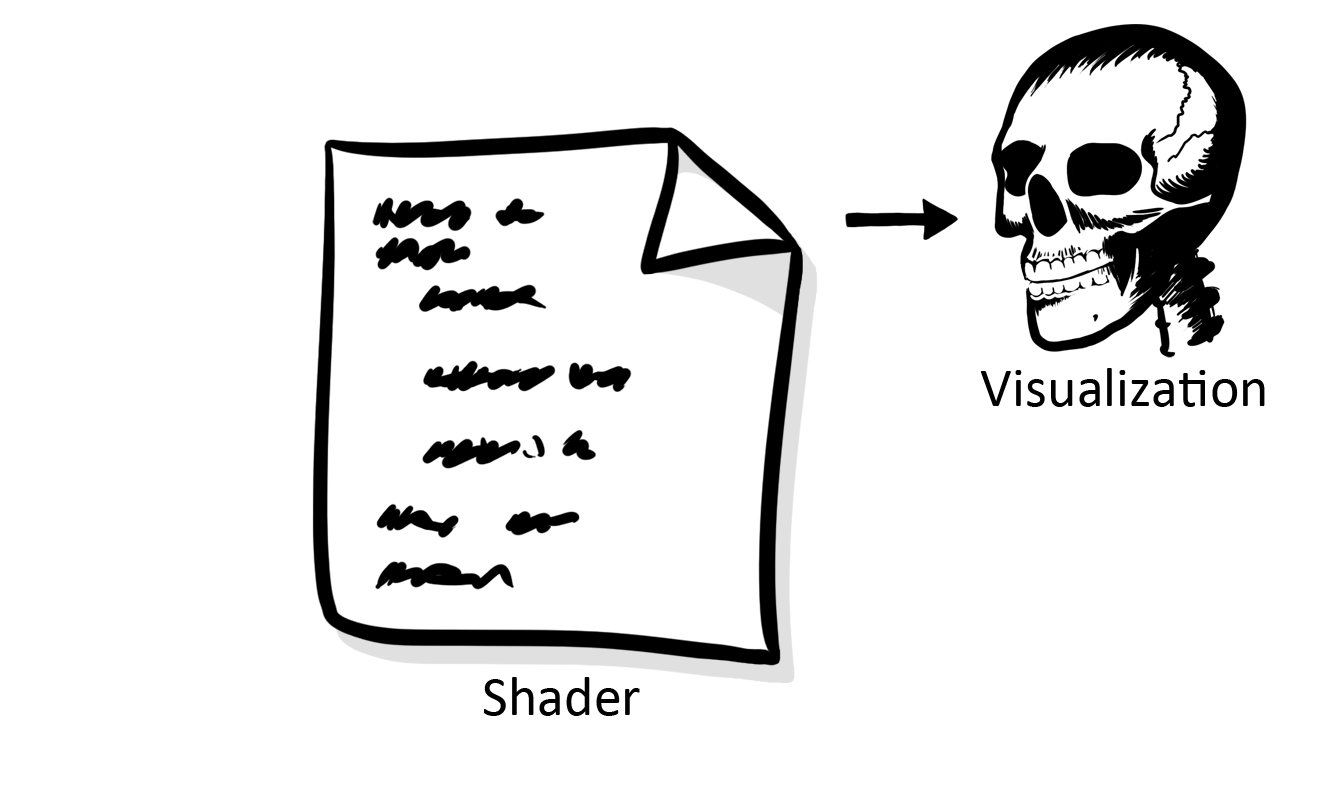 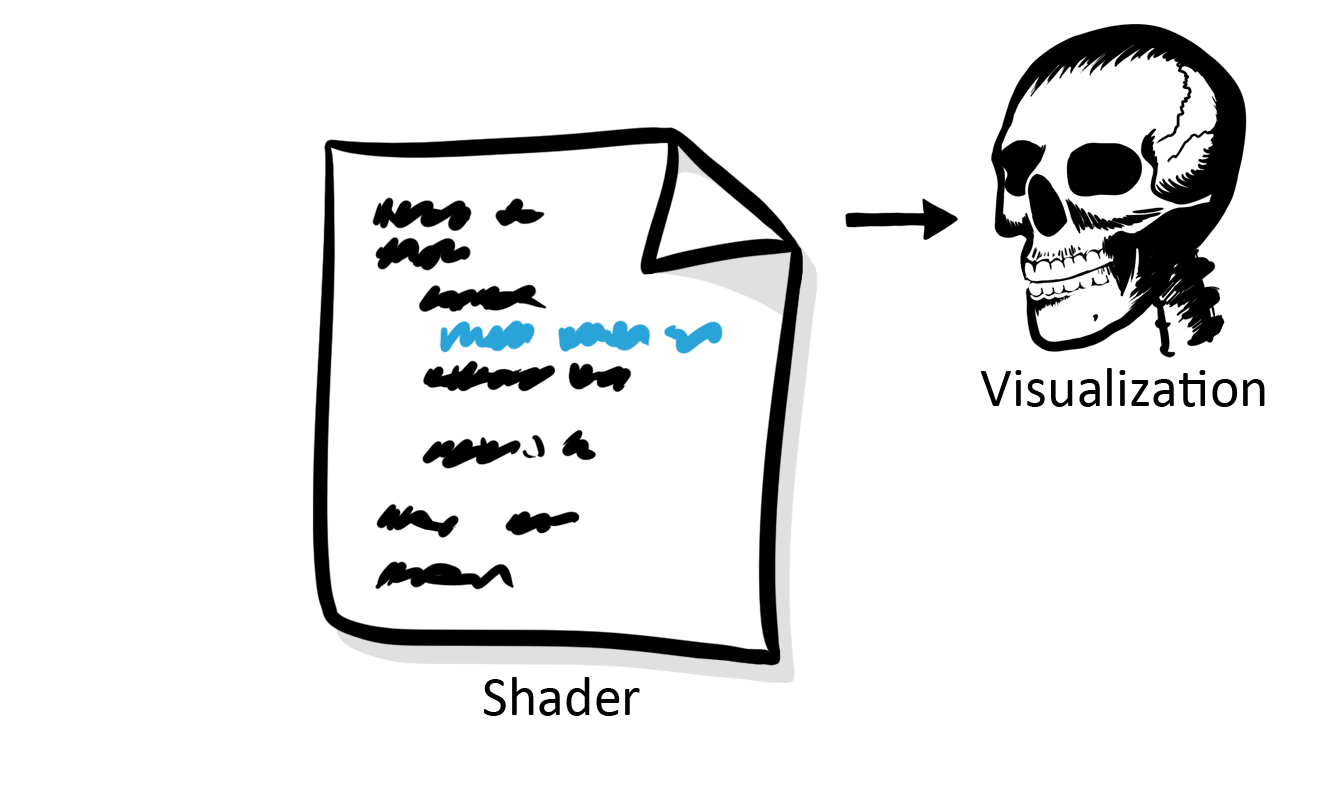 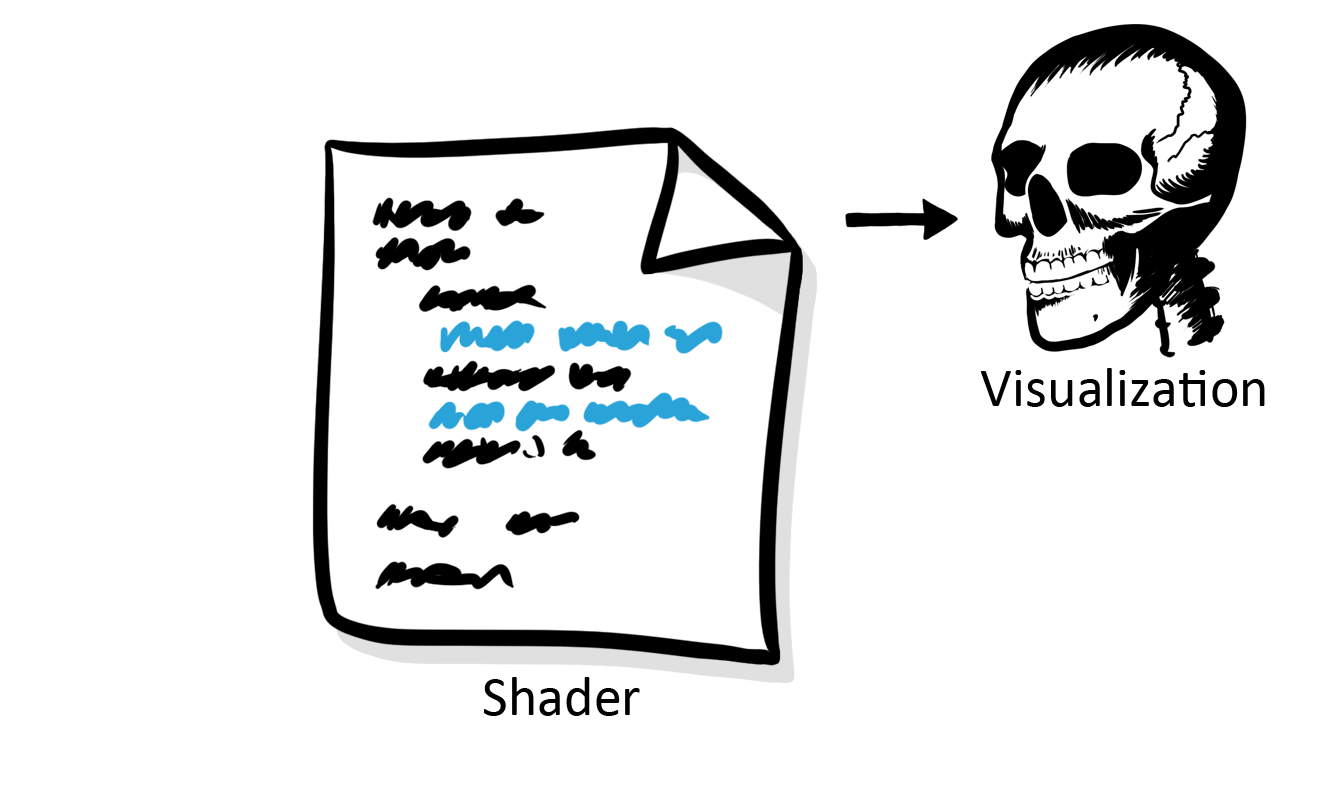 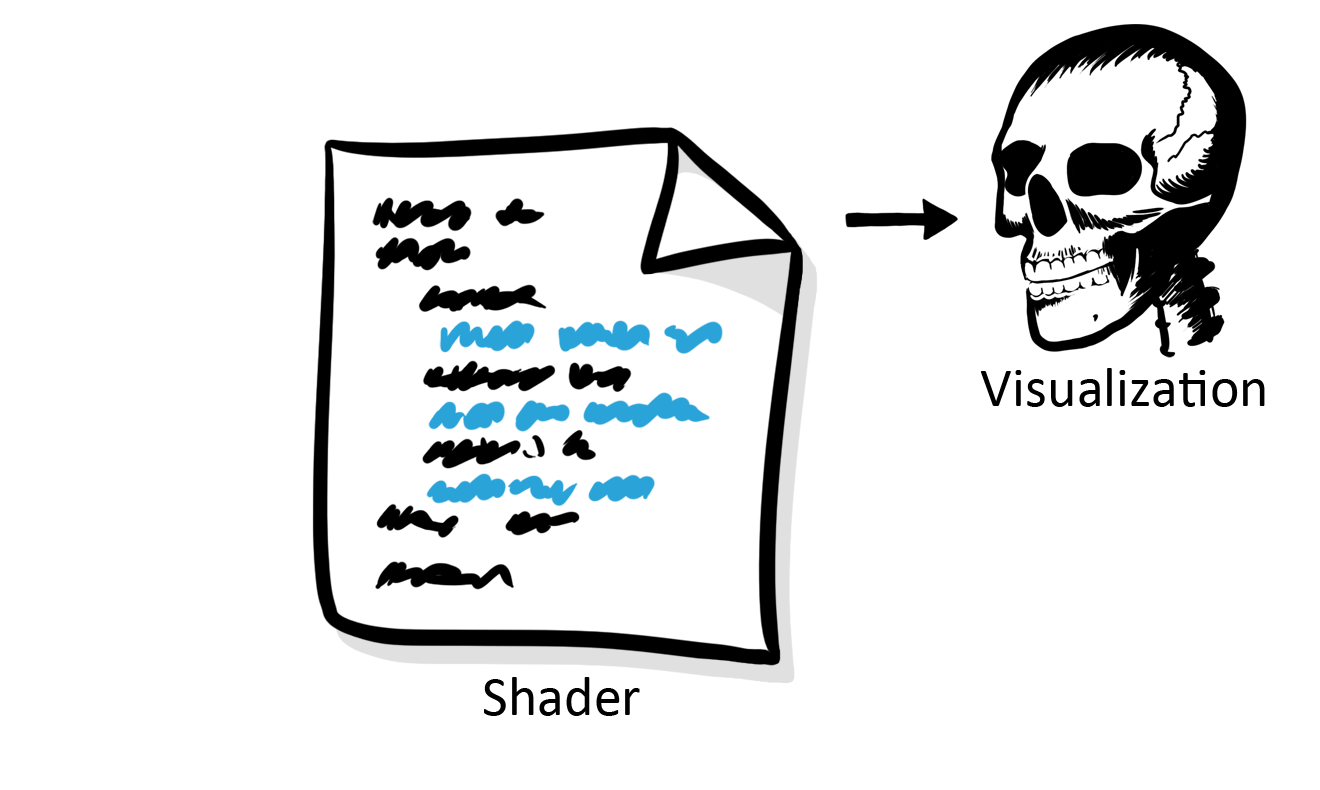 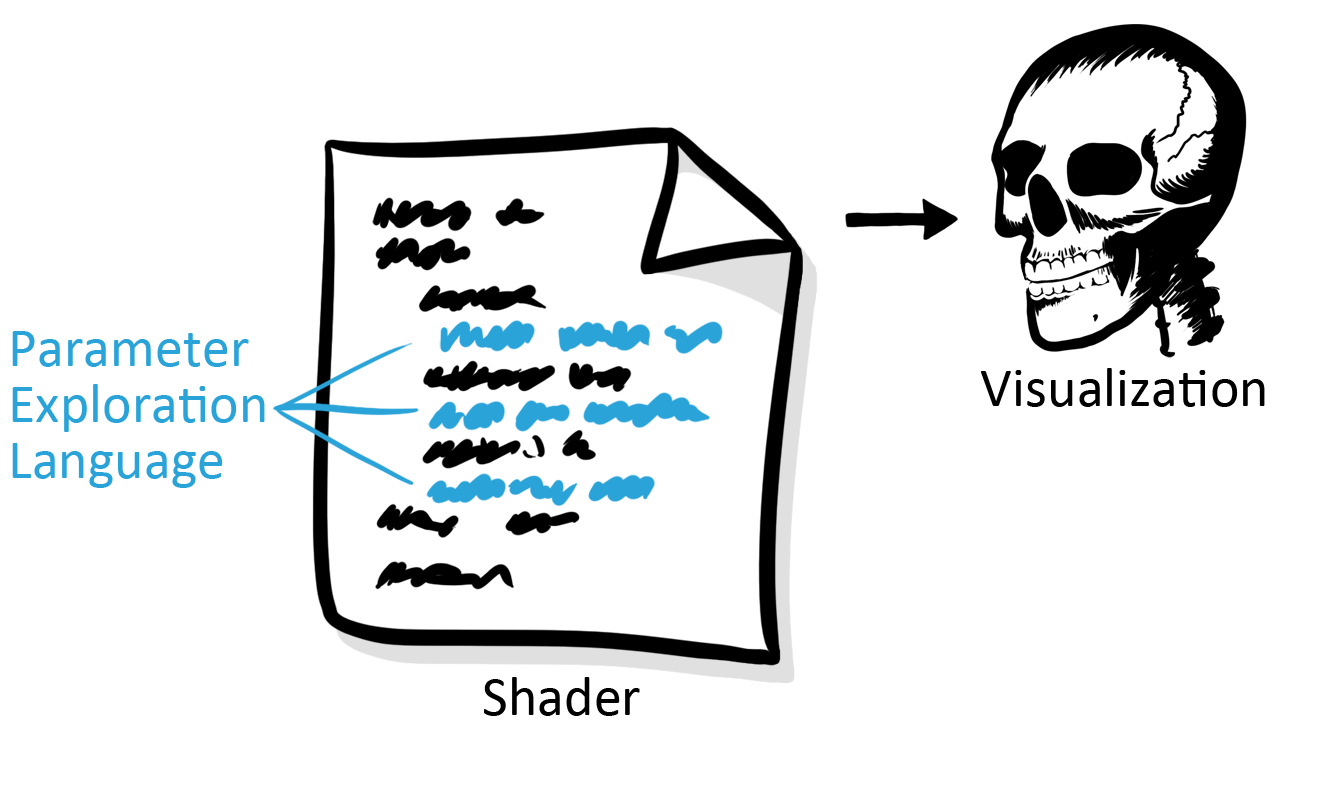 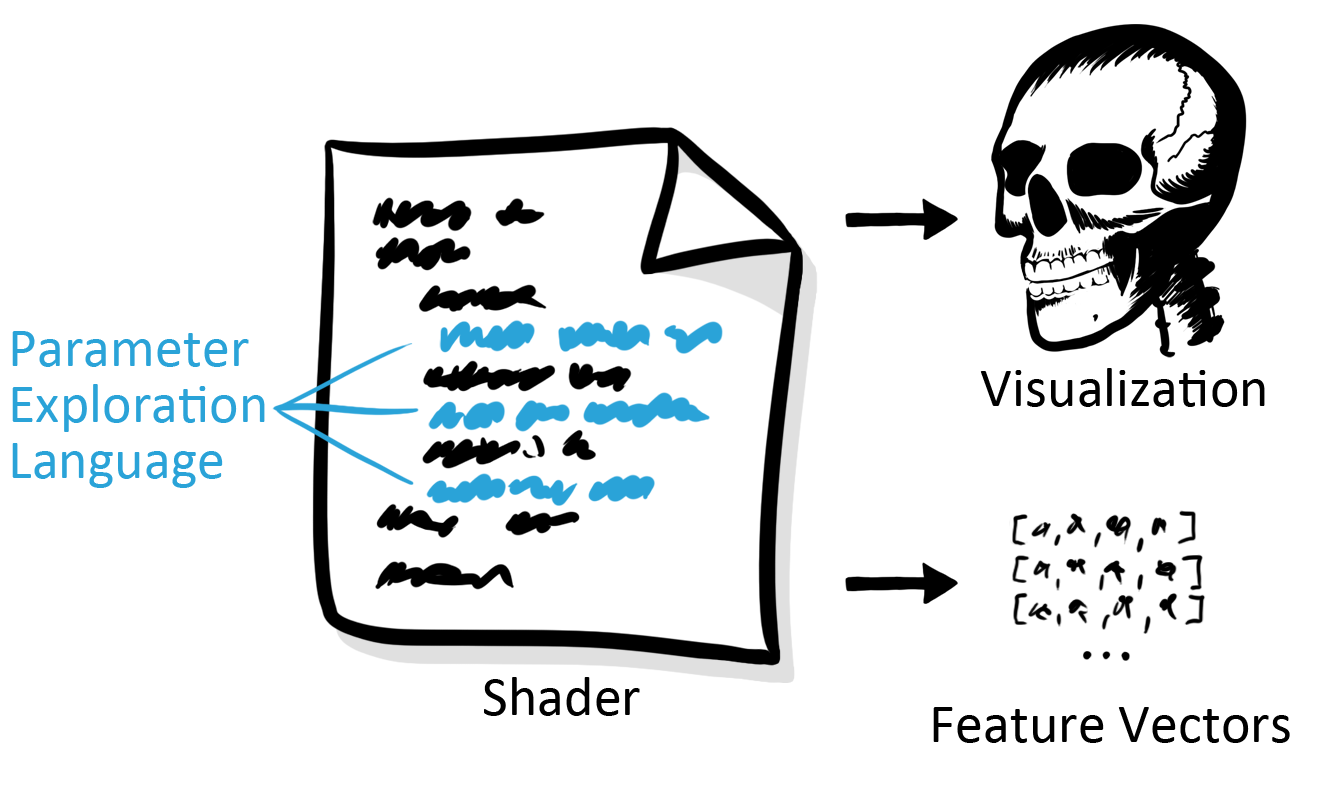 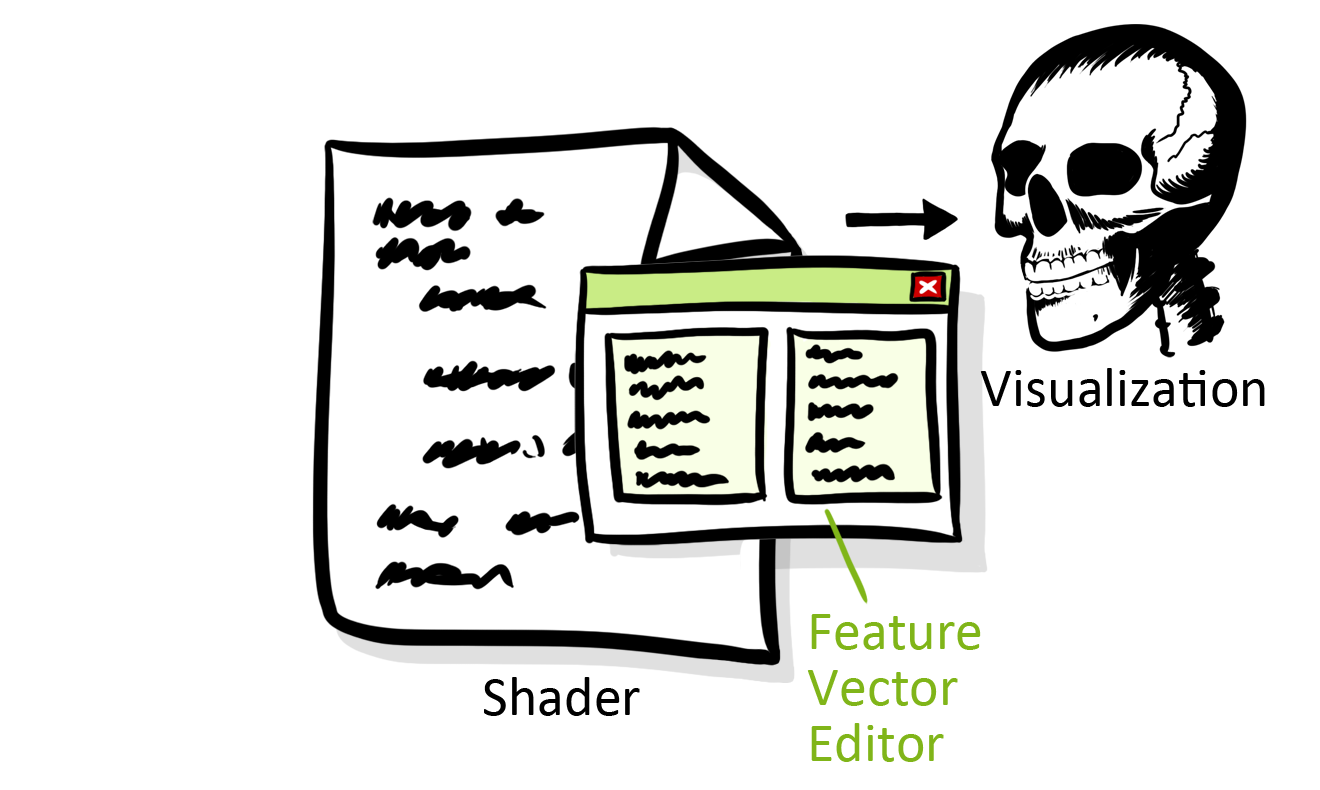 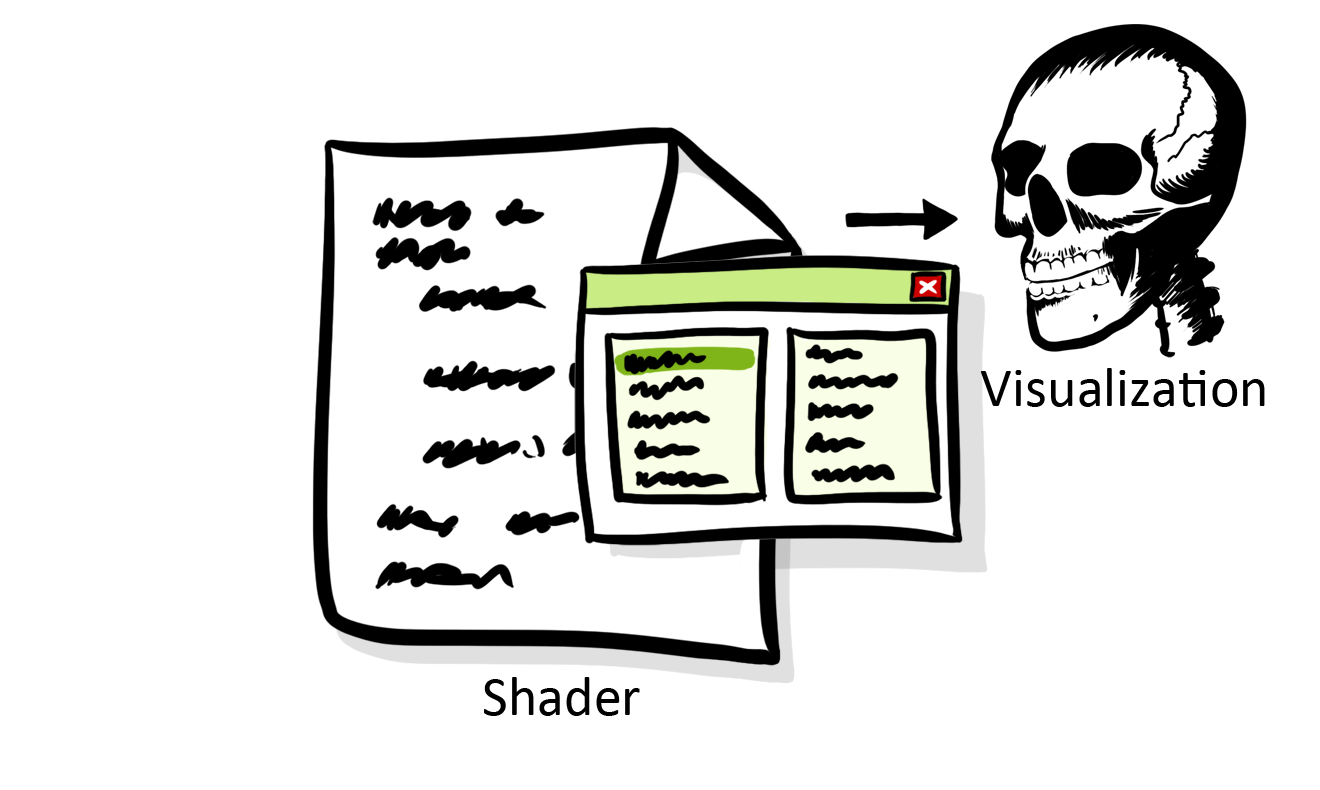 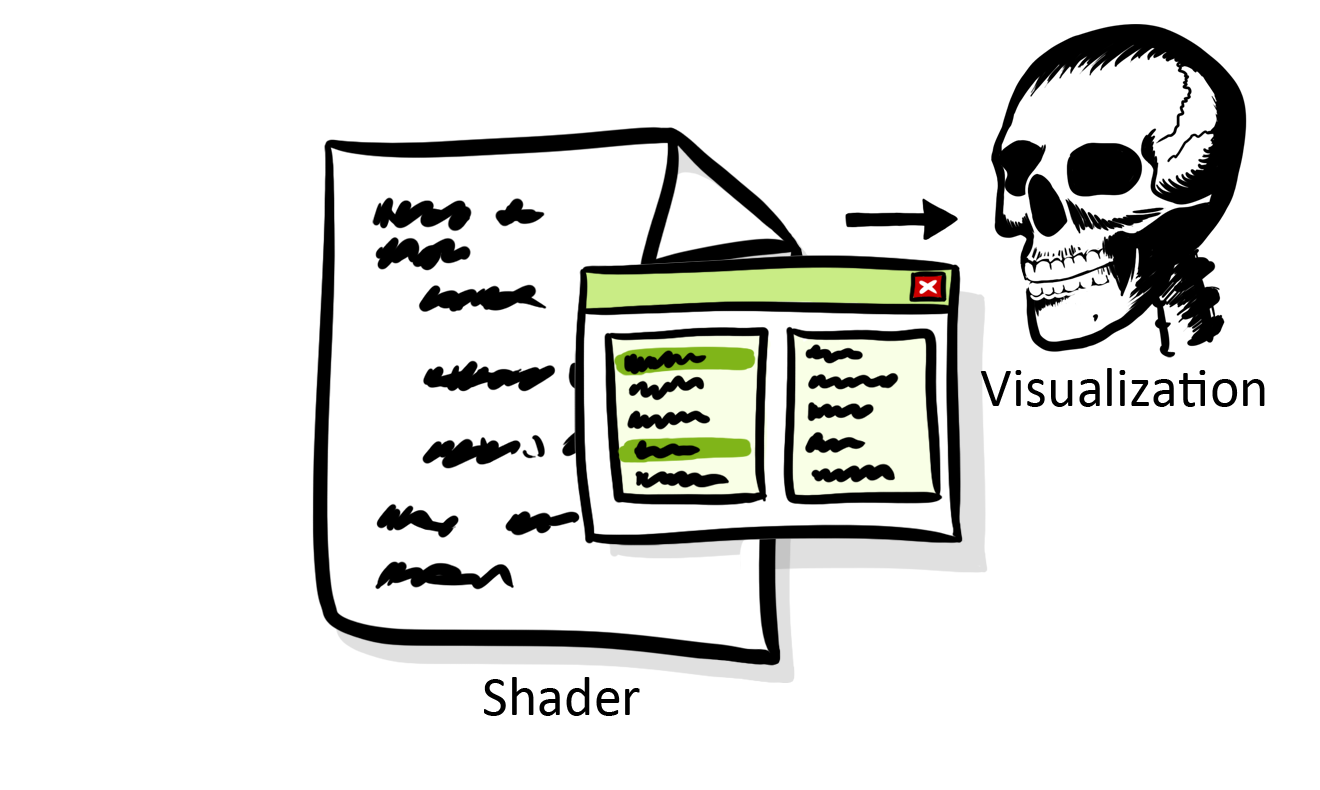 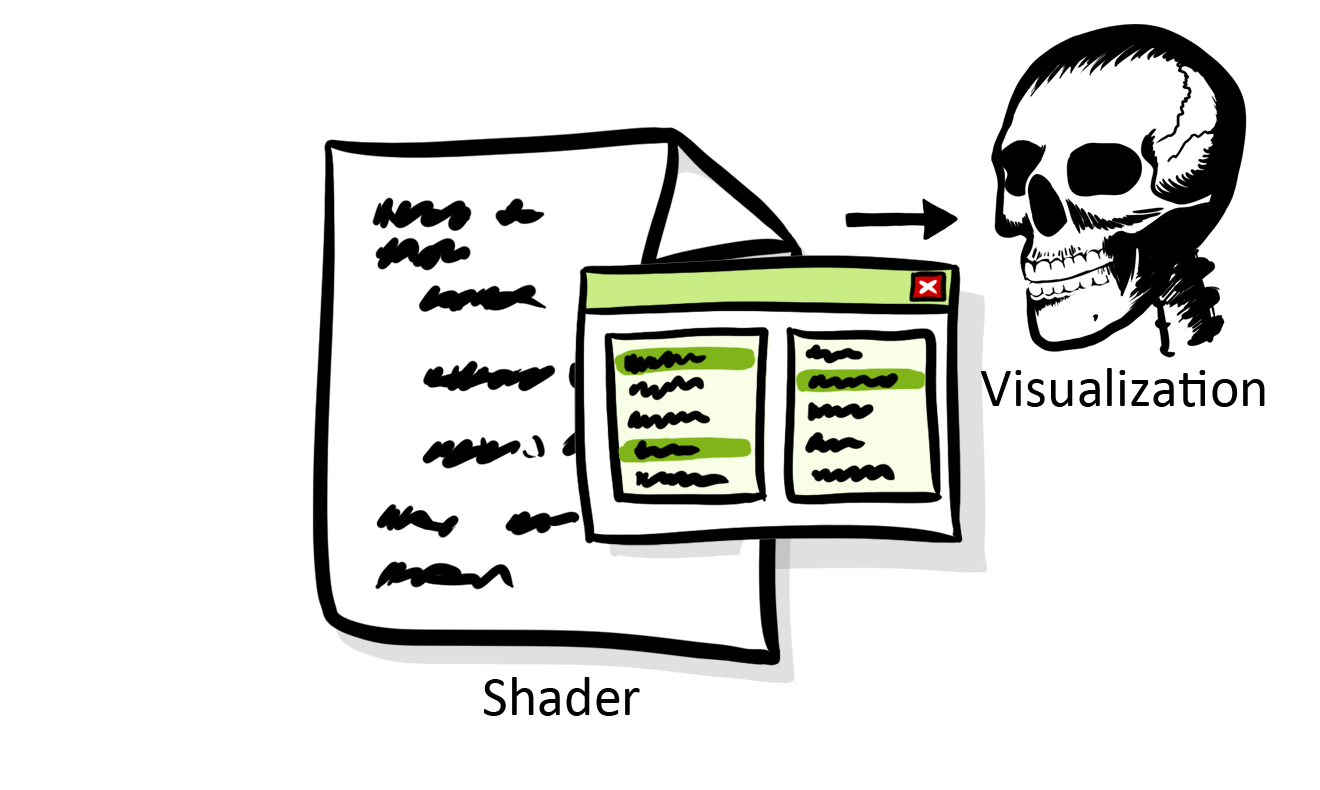 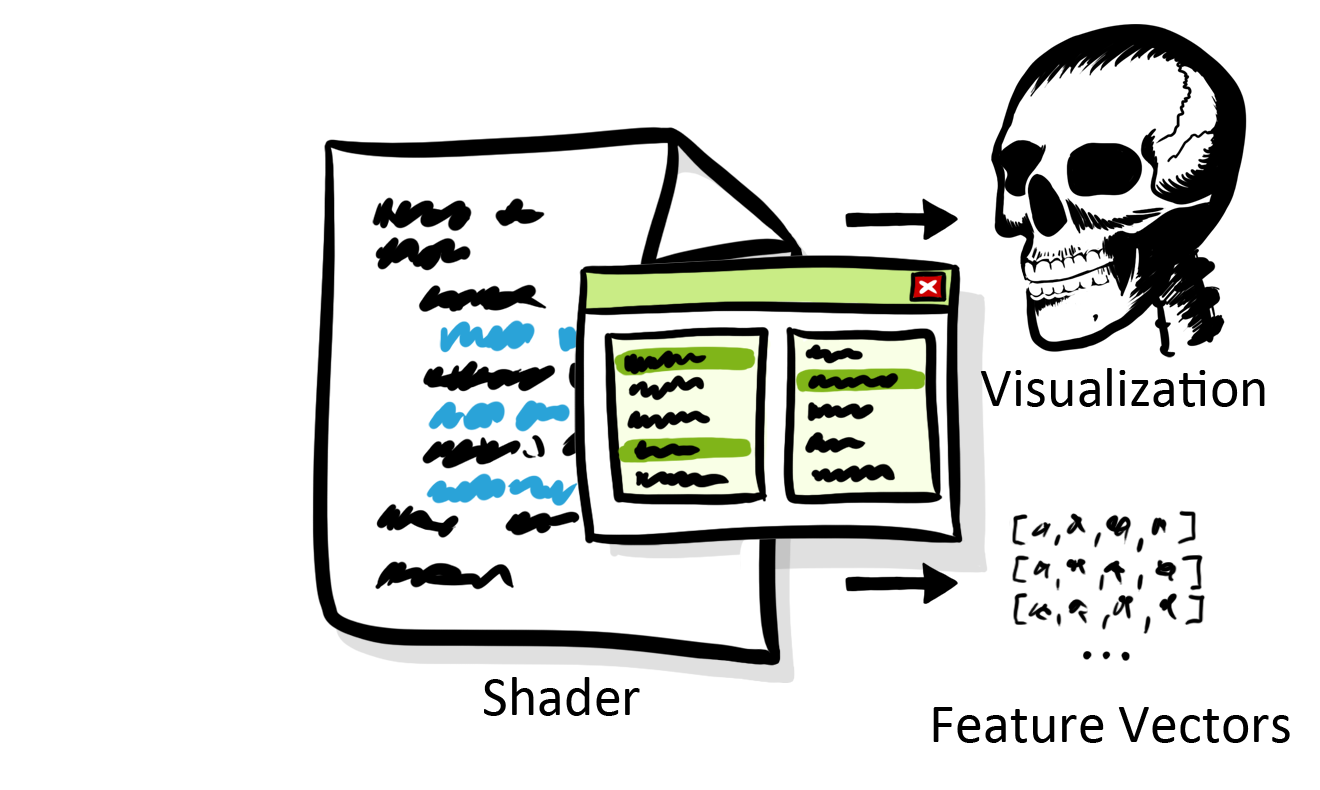 5
Peter Mindek
Feature Vectors
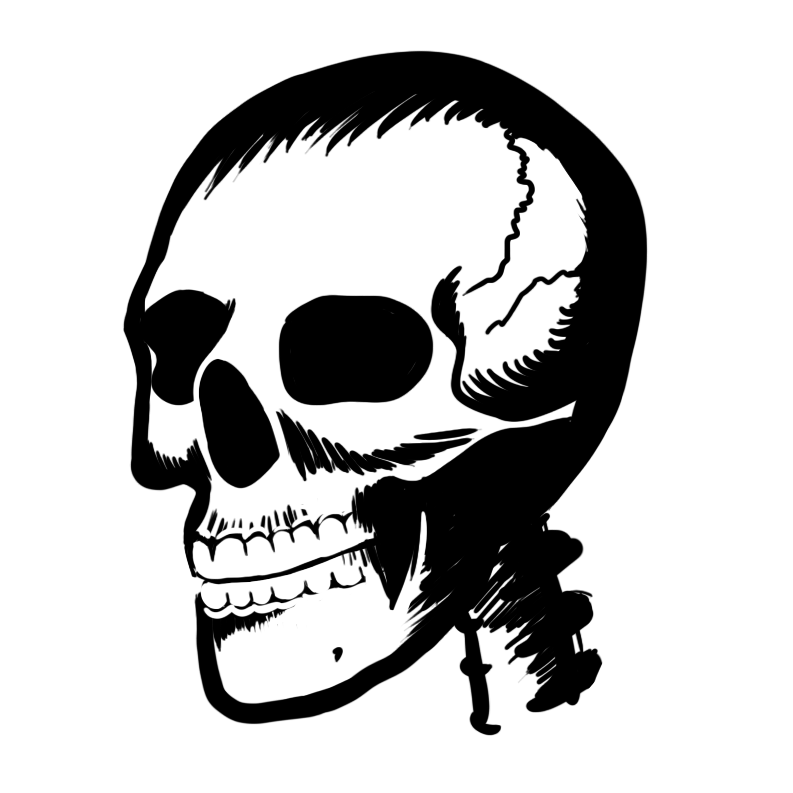 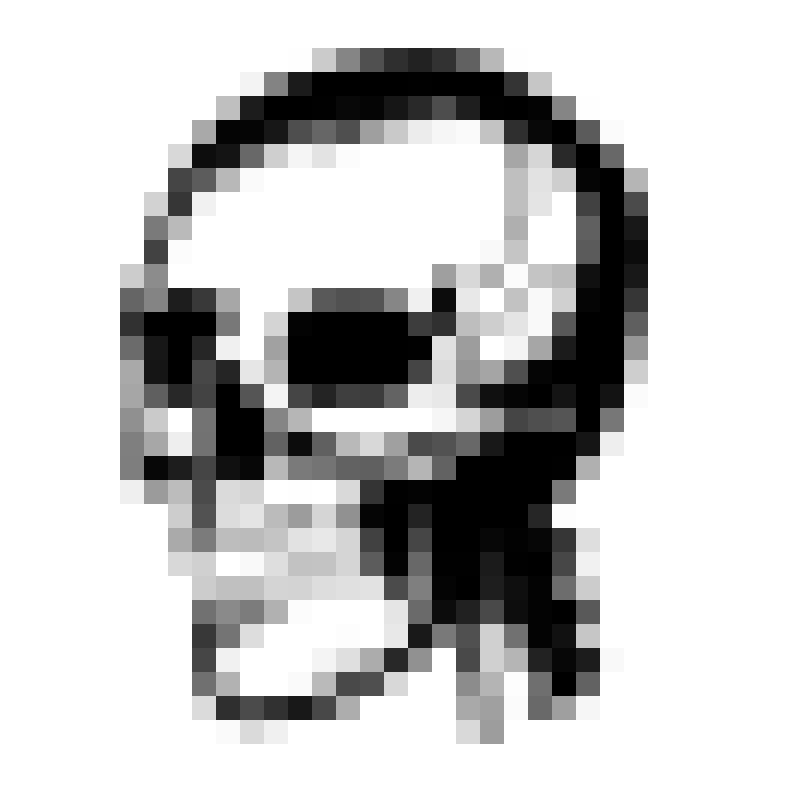 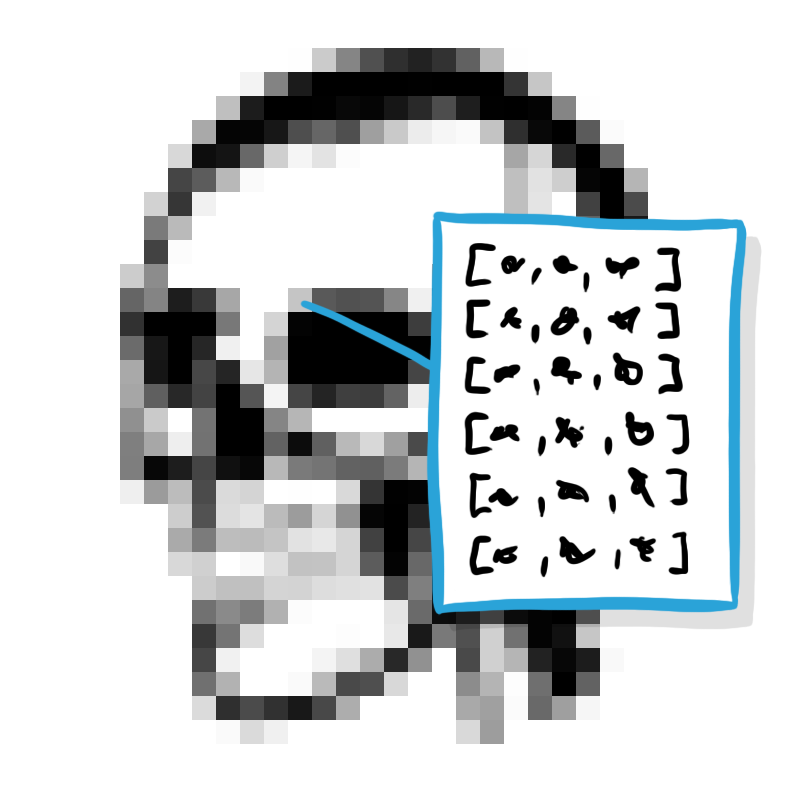 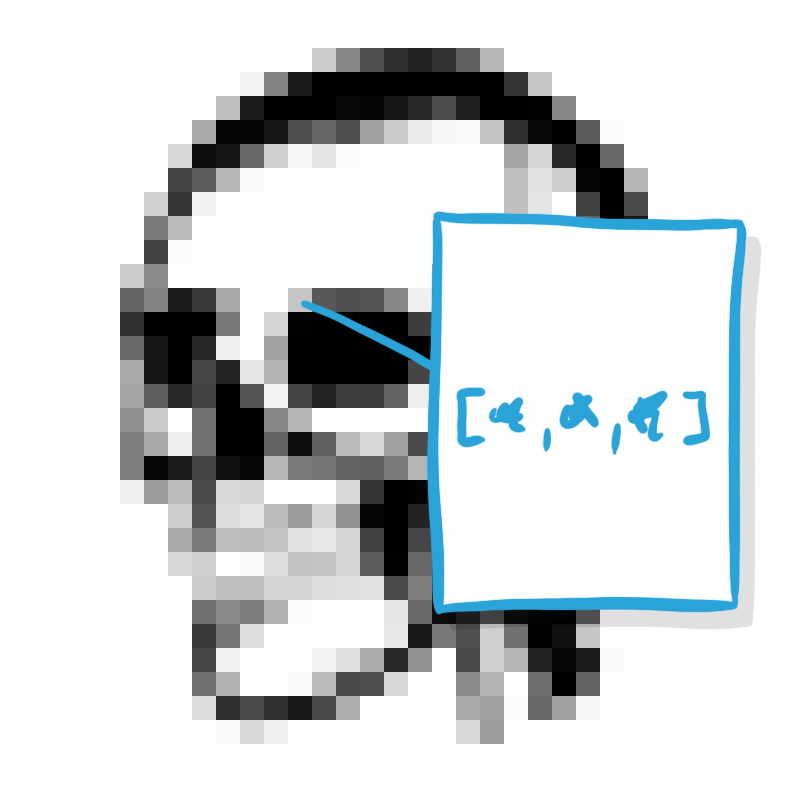 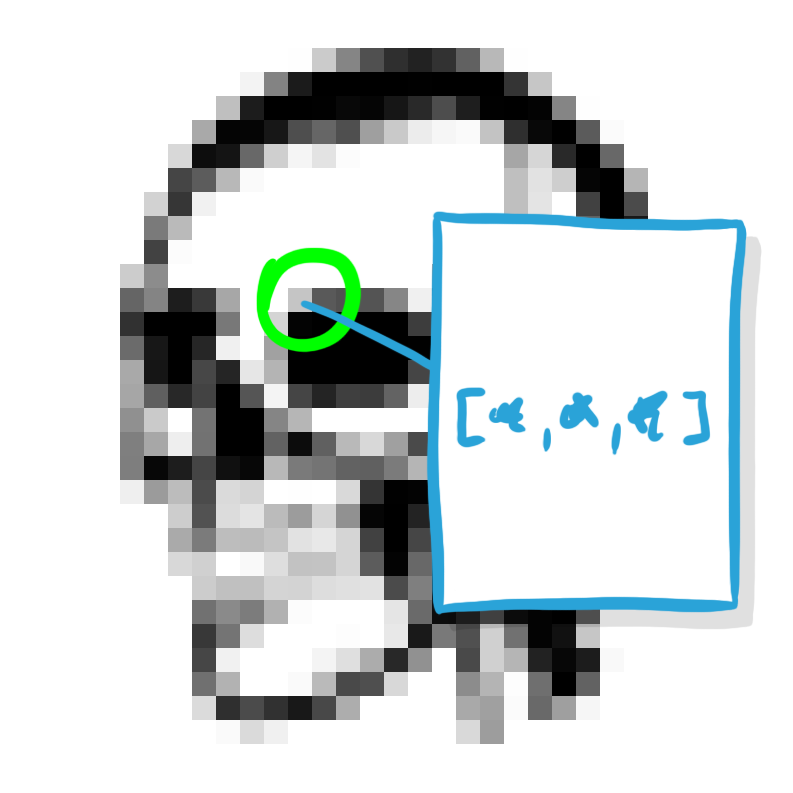 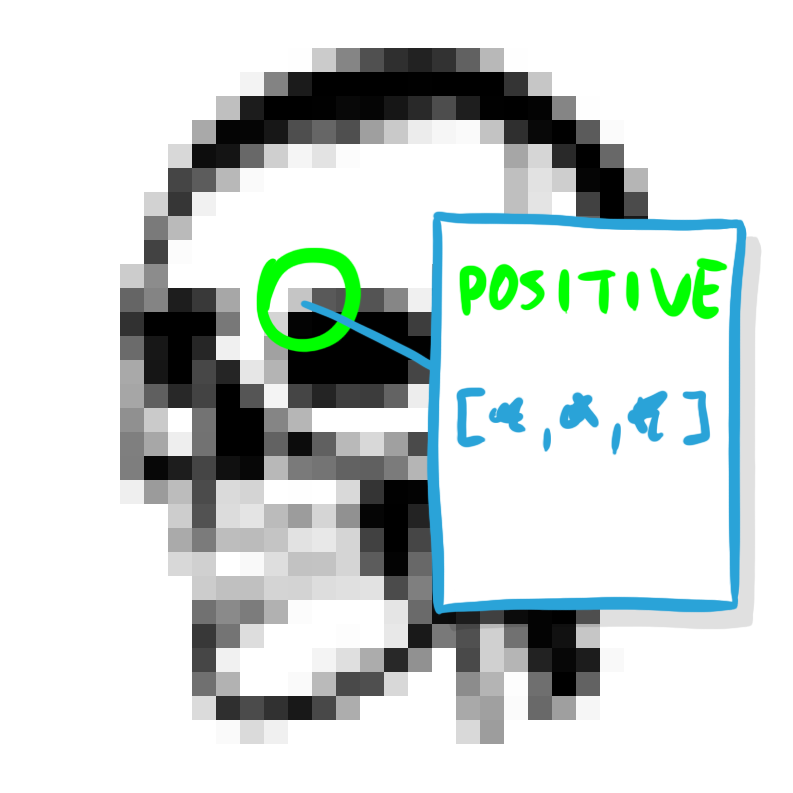 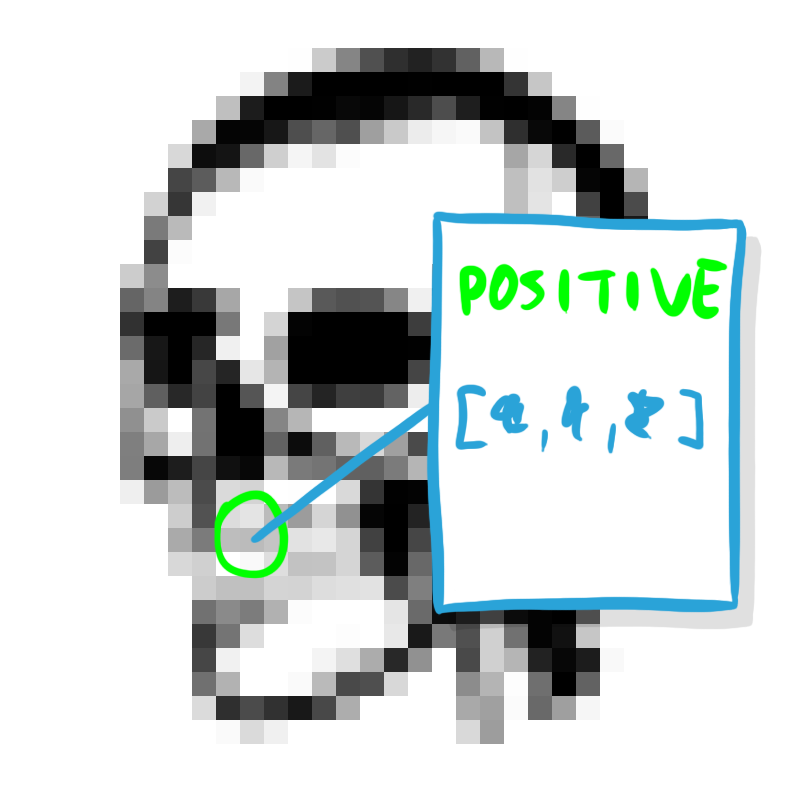 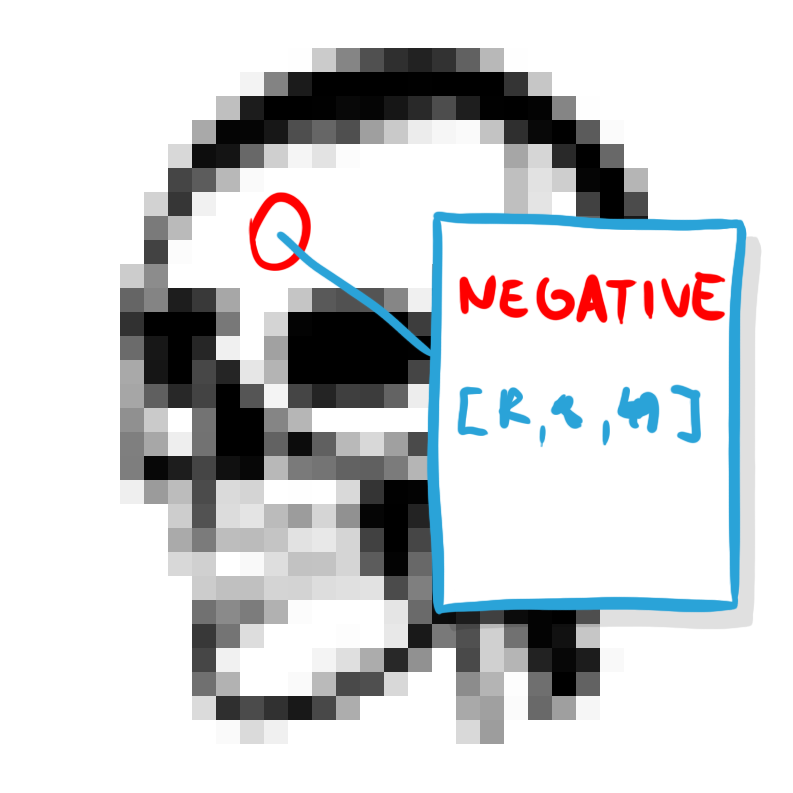 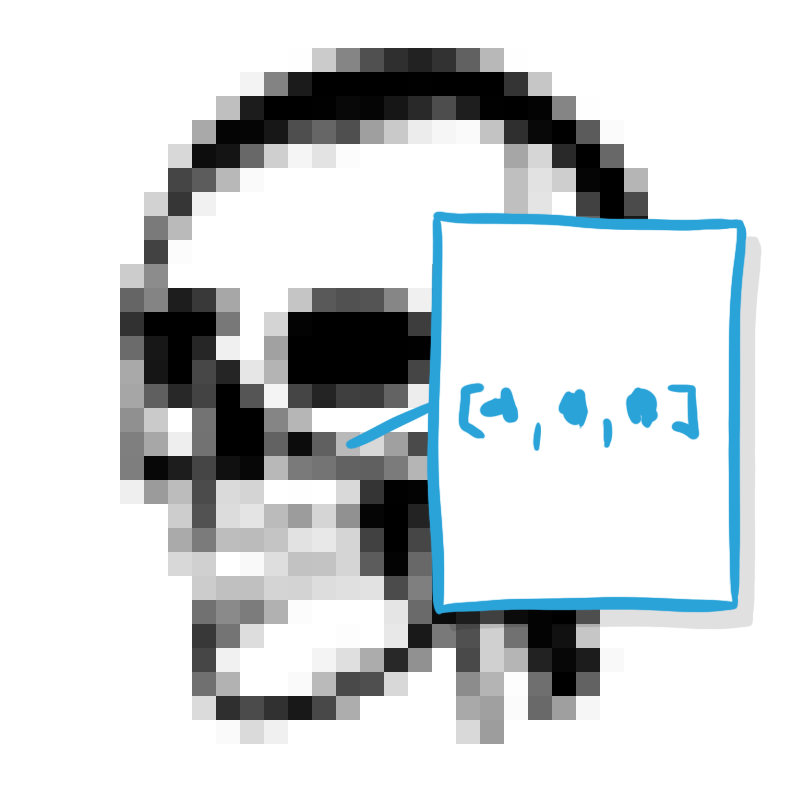 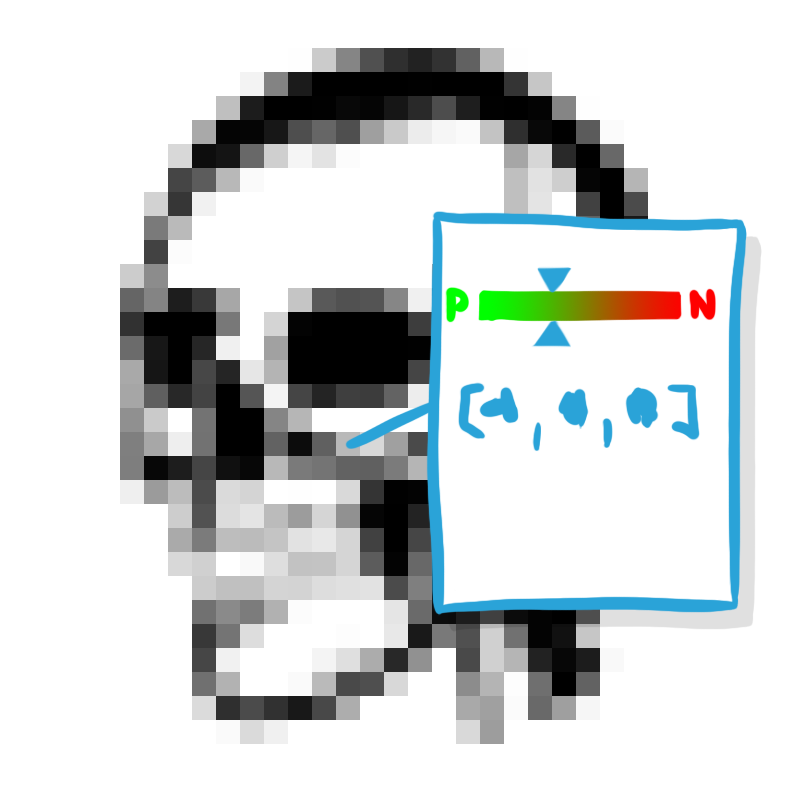 6
Peter Mindek
Parameter Space Visualization
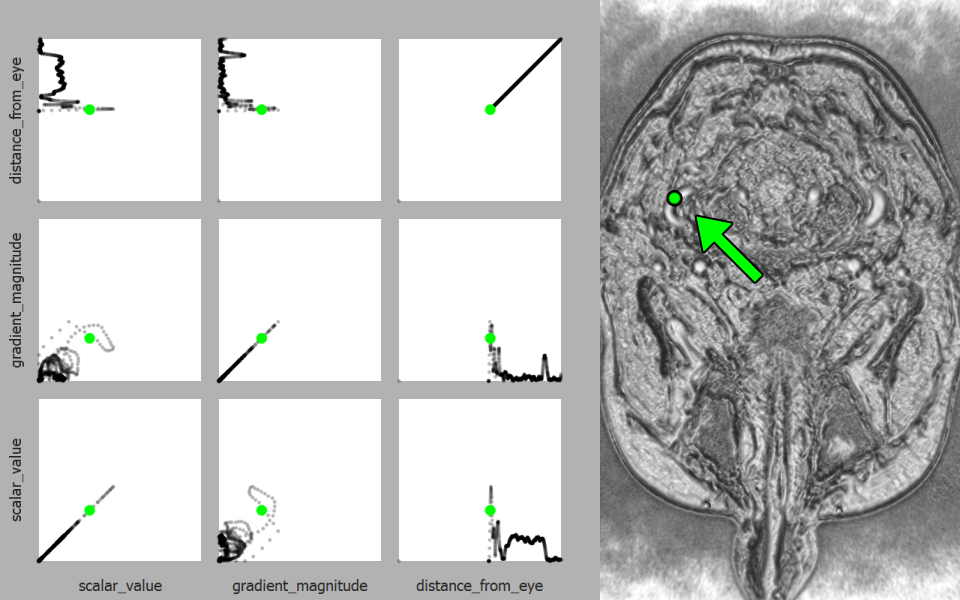 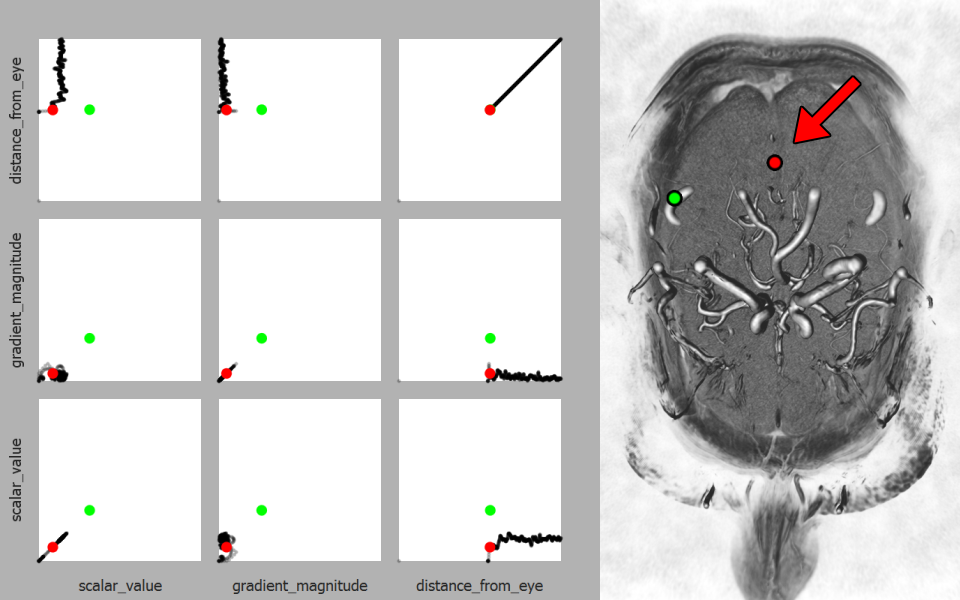 7
Peter Mindek
Use Case
Data
Dual-modality medical scan

		     MRI				       CT
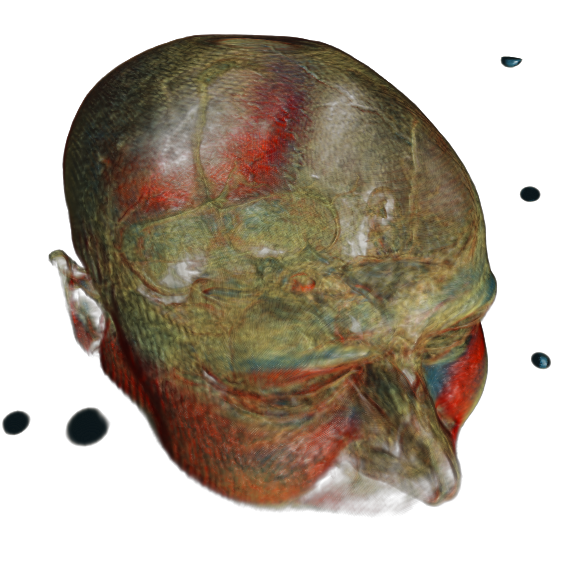 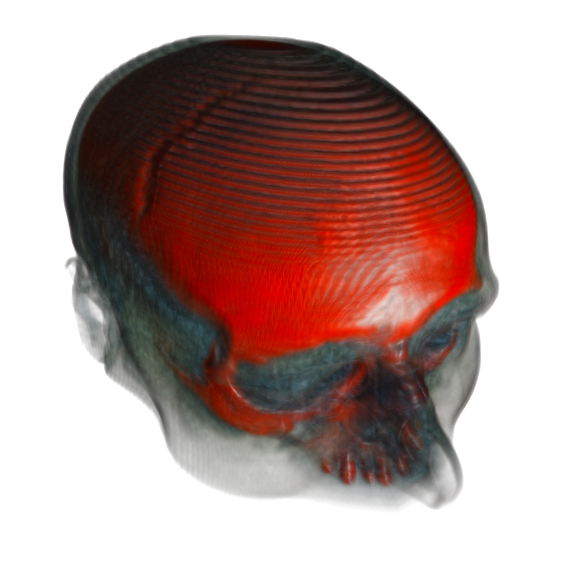 9
Peter Mindek
Data
Hard Tissues

		     MRI				       CT
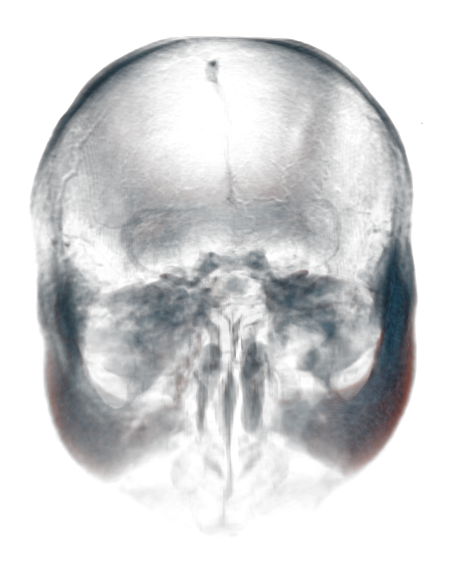 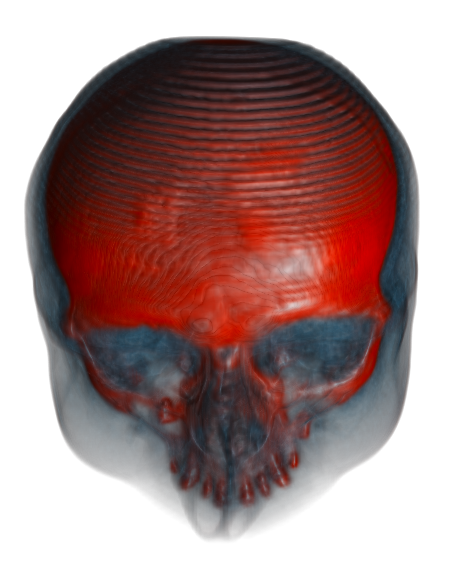 10
Peter Mindek
Data
Soft Tissues

		     MRI				       CT
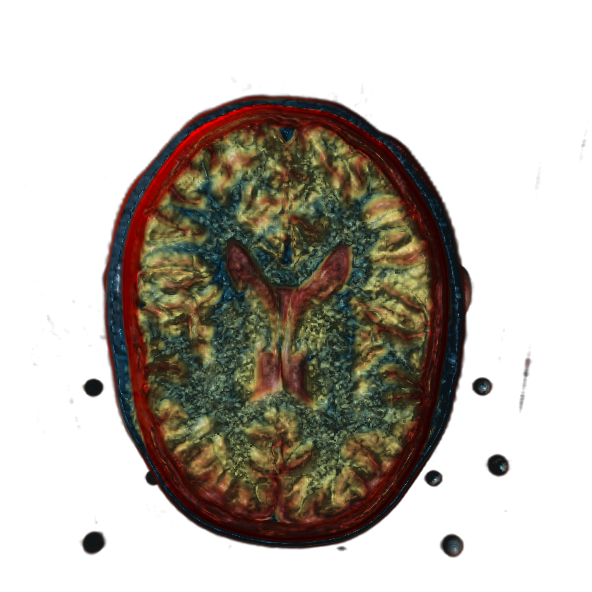 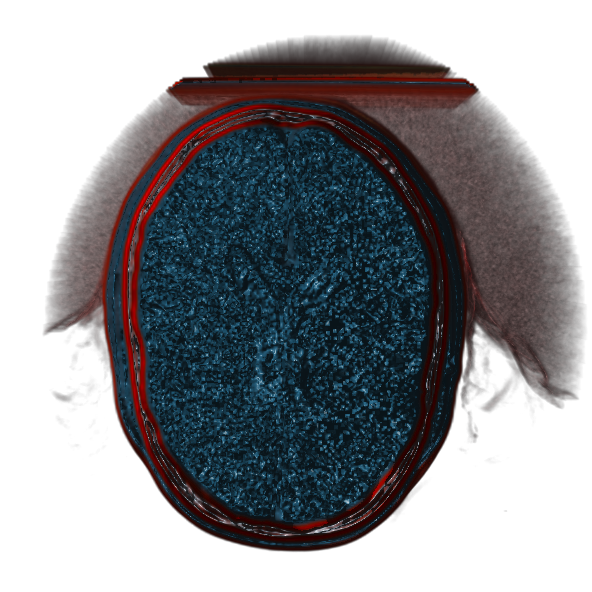 11
Peter Mindek
Data
MRI				       CT
Co-registered CT and MRI scan of
a human head
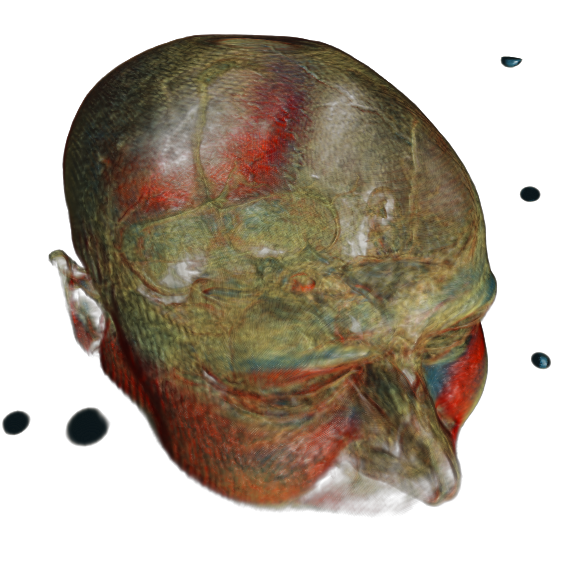 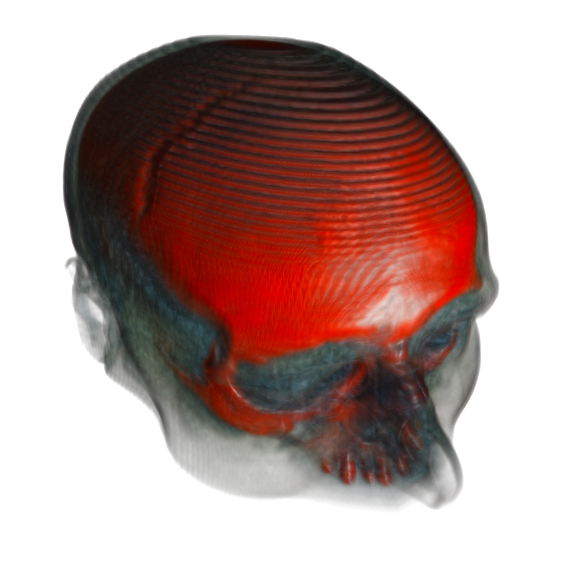 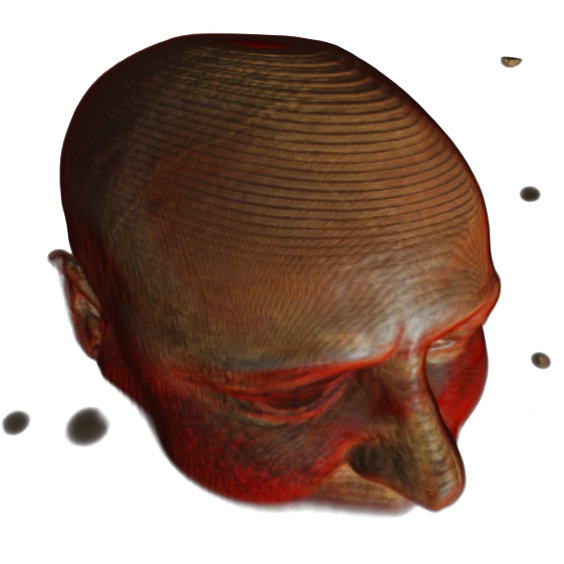 12
Peter Mindek
Data Attributes
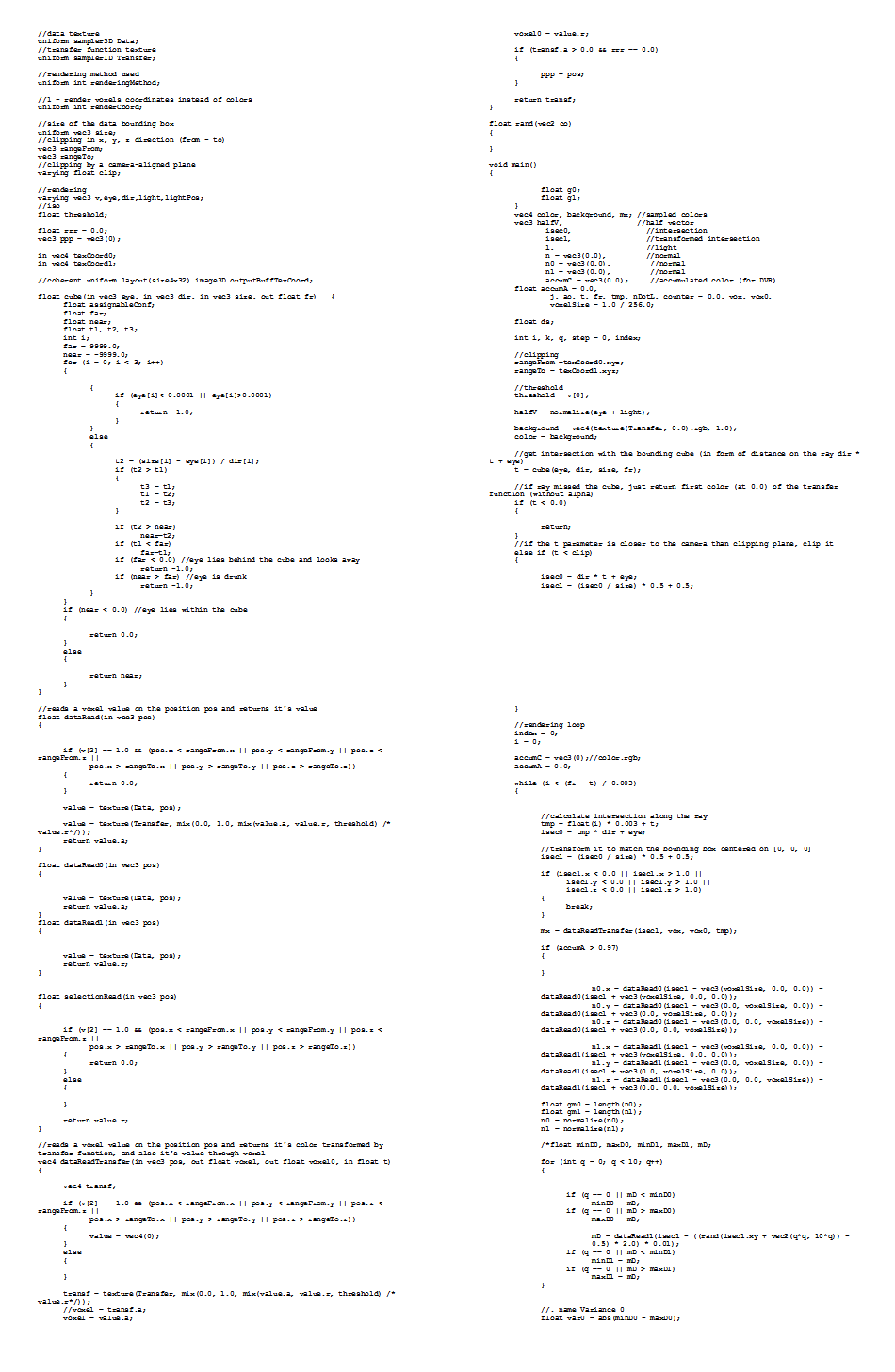 13
Peter Mindek
Data Attributes
14
Peter Mindek
Goal
Identifying which data attributes can be used to differentiate the brain from other tissues.
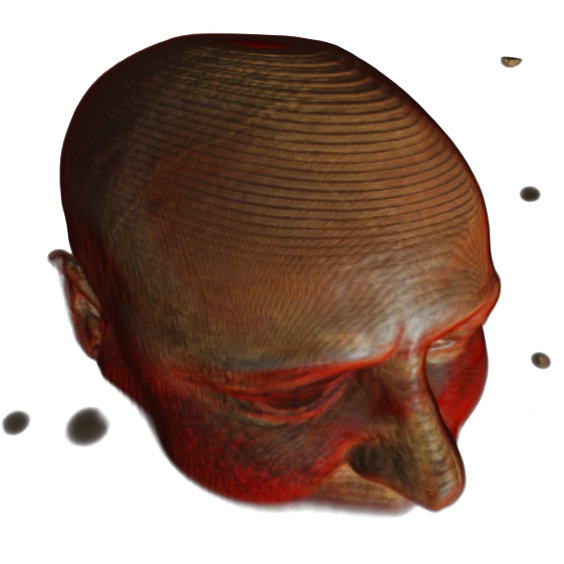 15
Peter Mindek
Results
voxMRI
16
Peter Mindek
Results
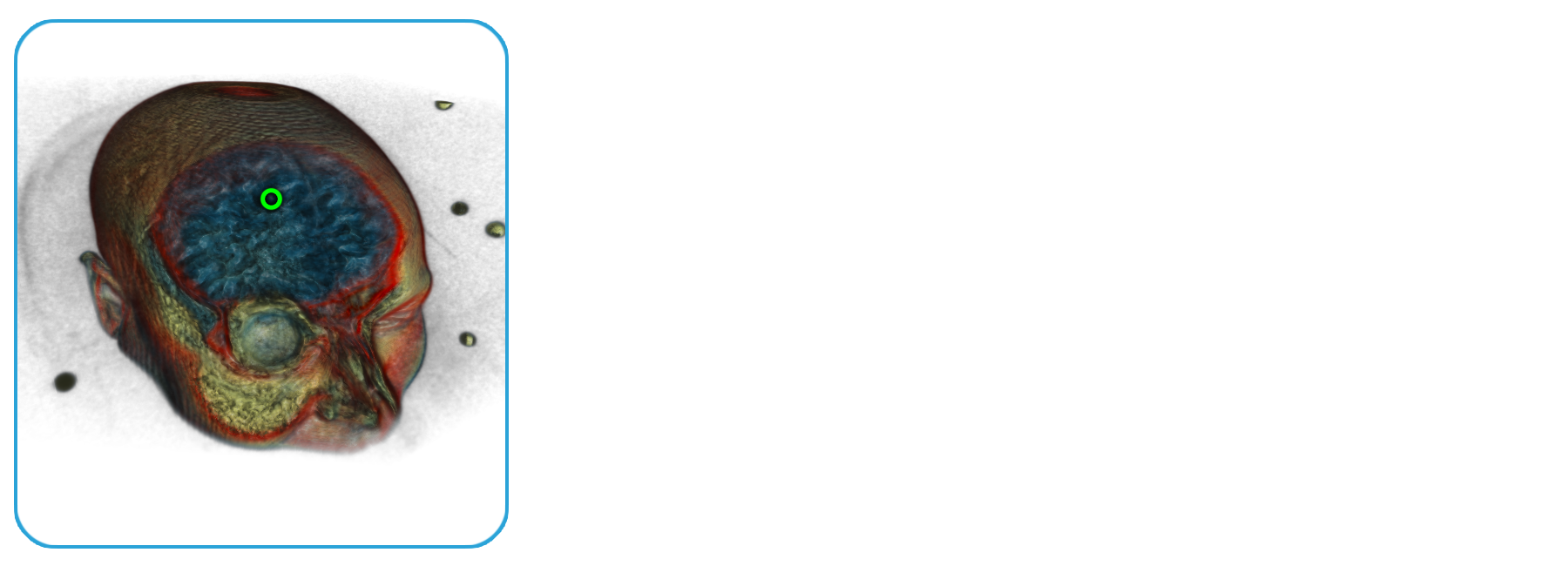 voxMRI
17
Peter Mindek
Results
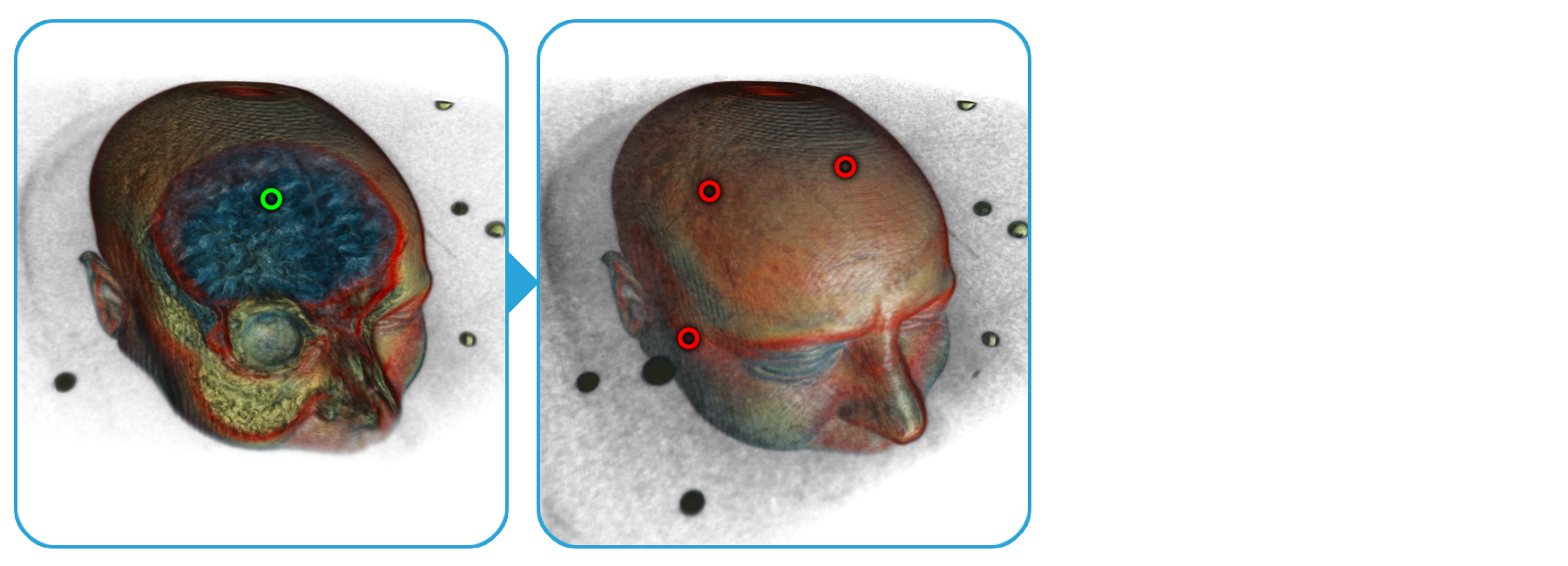 voxMRI
18
Peter Mindek
Results
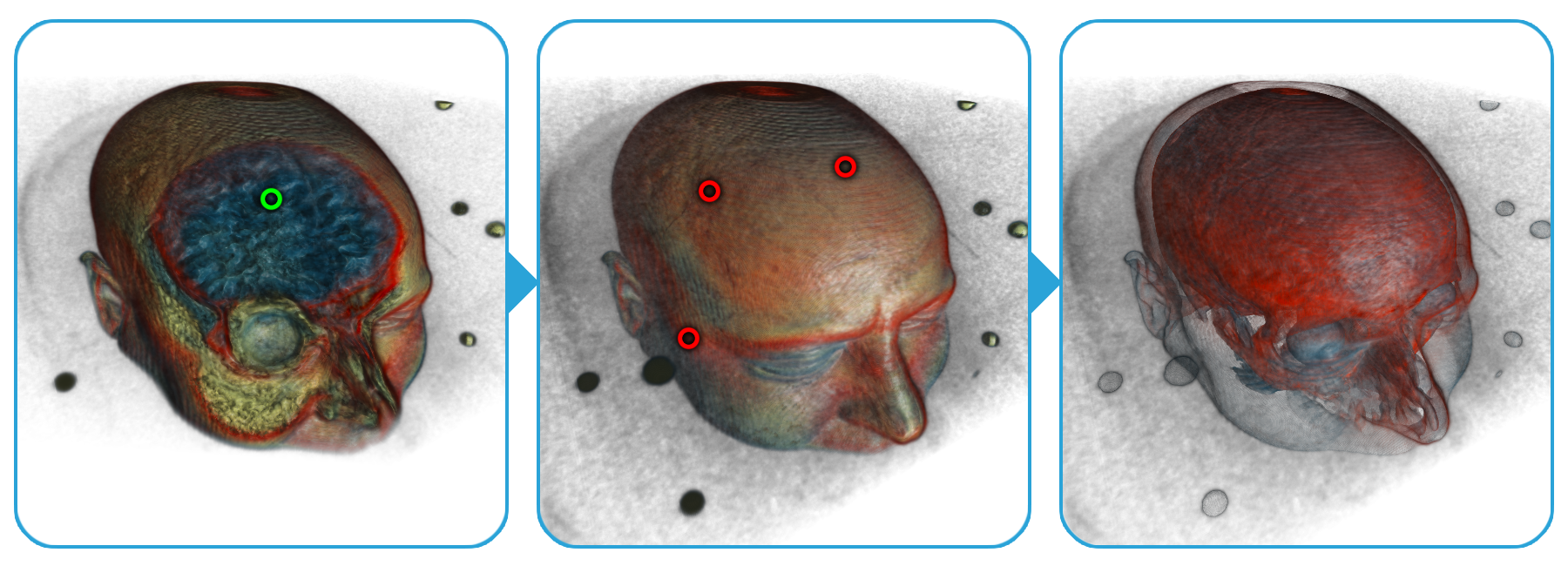 voxMRI
19
Peter Mindek
Results
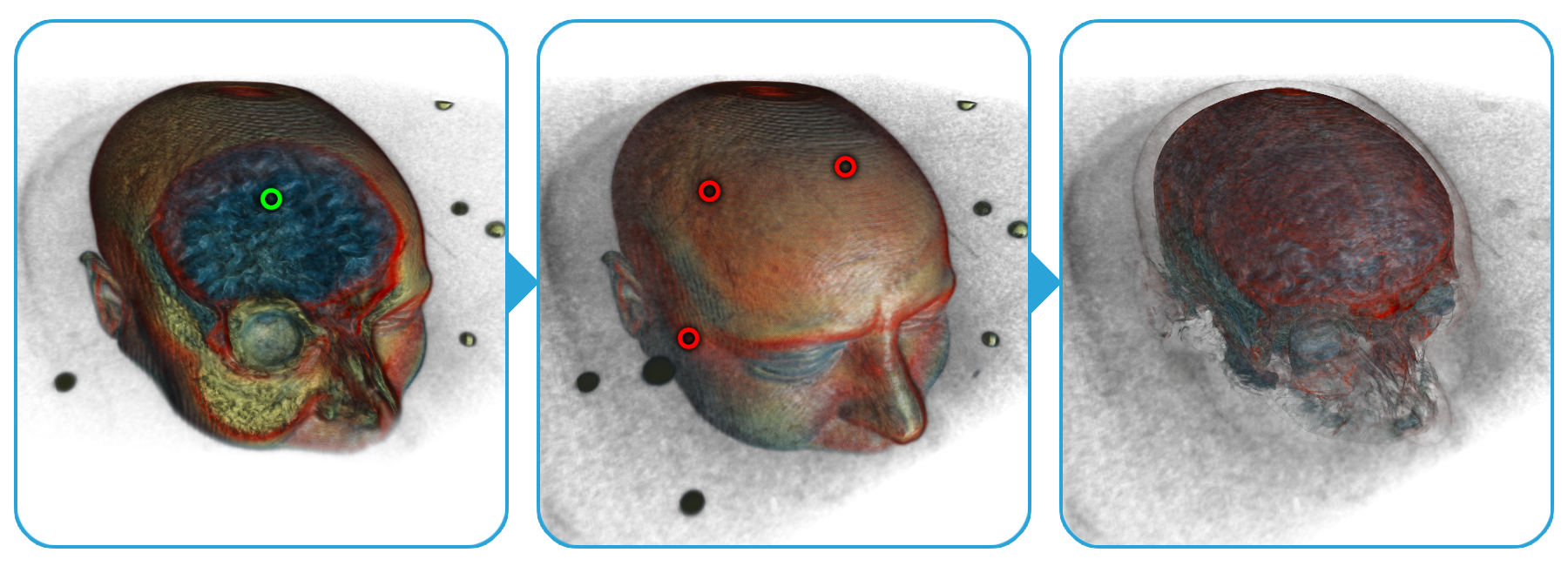 voxMRI
					gmMRI
20
Peter Mindek
Results
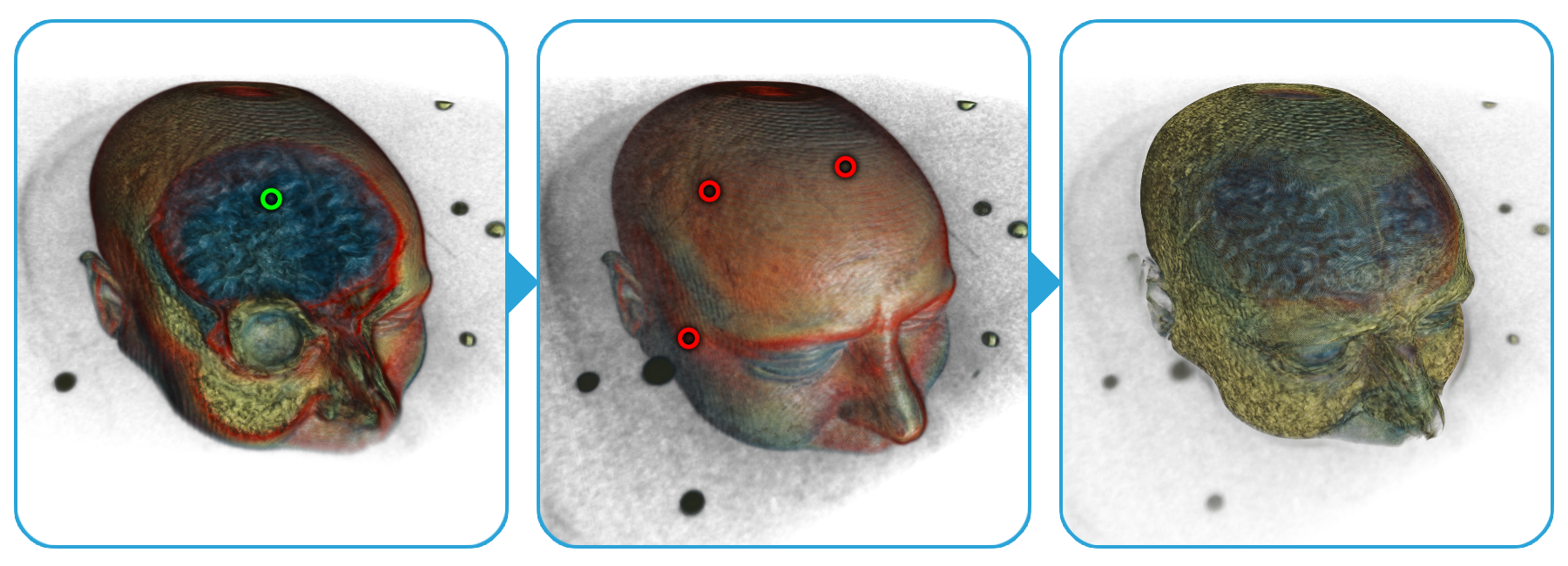 voxCT	voxDiff
				voxMRI	voxMax
				gmCT	gmDiff
				gmMRI	gmMax
21
Peter Mindek
Results
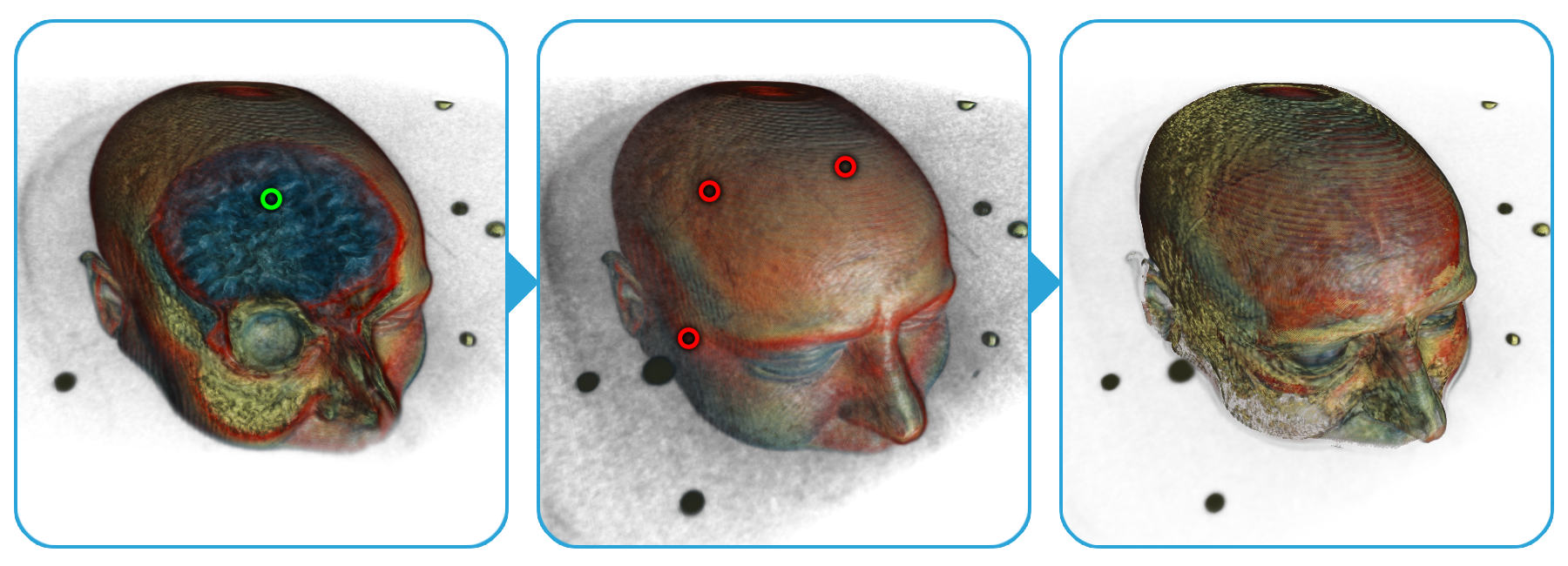 voxMax
					gmDiff
22
Peter Mindek
Results
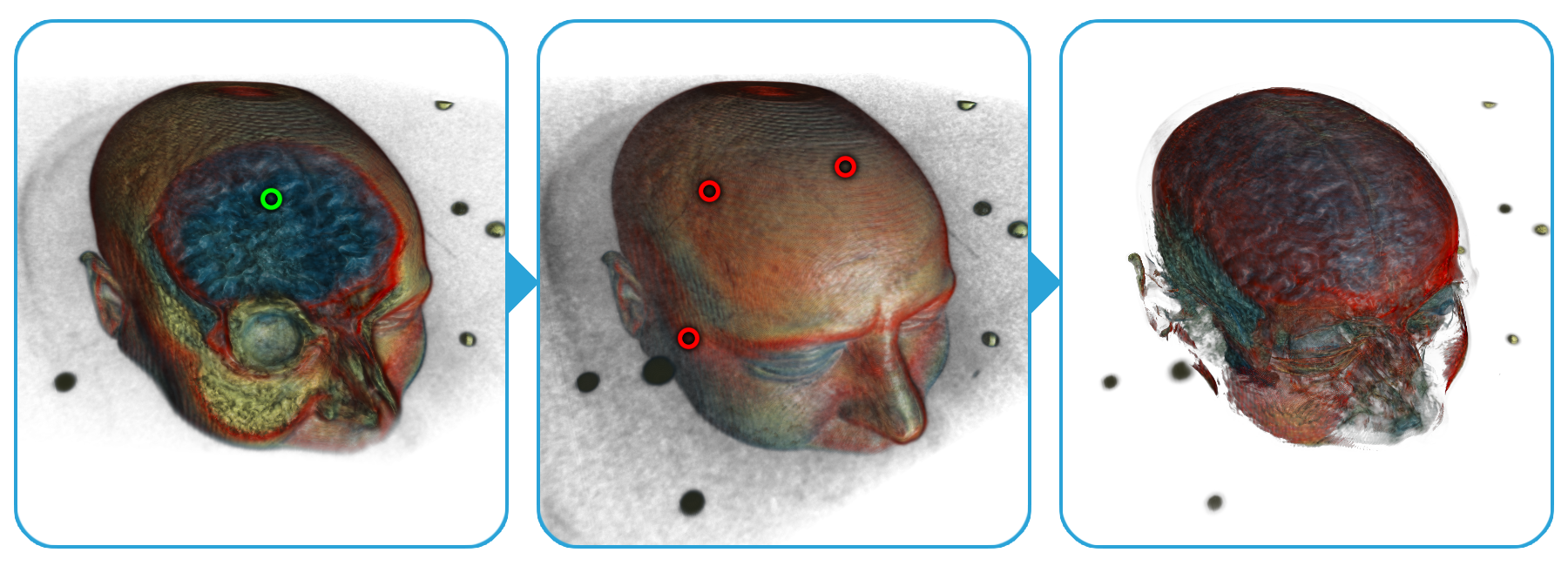 voxDiff
					gmMRI
23
Peter Mindek
Results
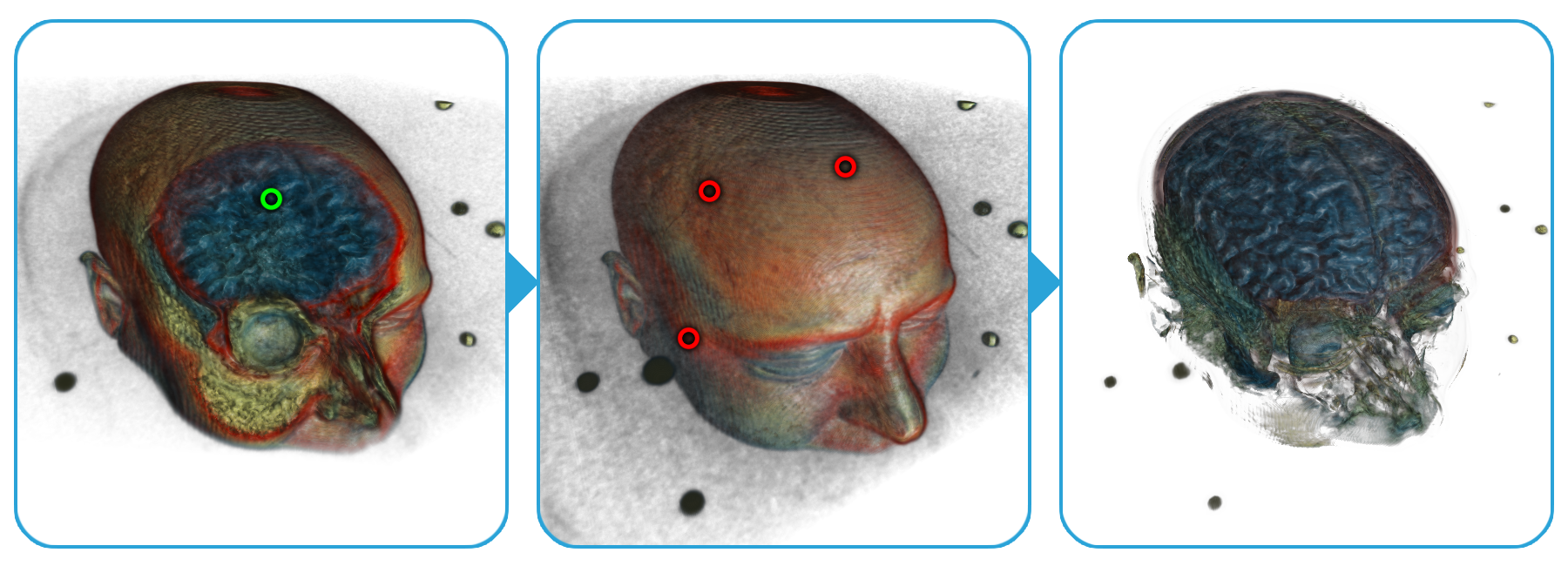 voxDiff
					gmMax
24
Peter Mindek
Summary
A novel method for analysis and exploration of visualization algorithms
Examining effects of shader variables on the resulting images
Real-time, calculations executed on the GPU
26
Peter Mindek
Thank you for your attention!
mindek@cg.tuwien.ac.at
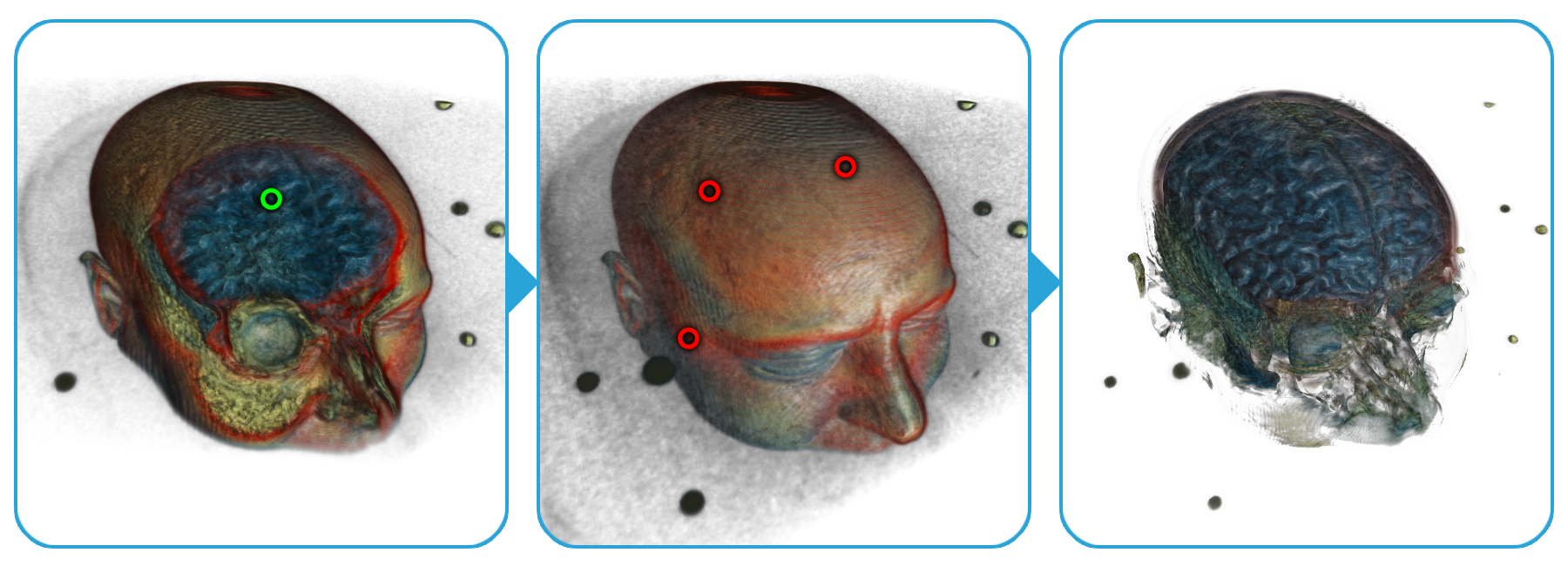 Membership Function
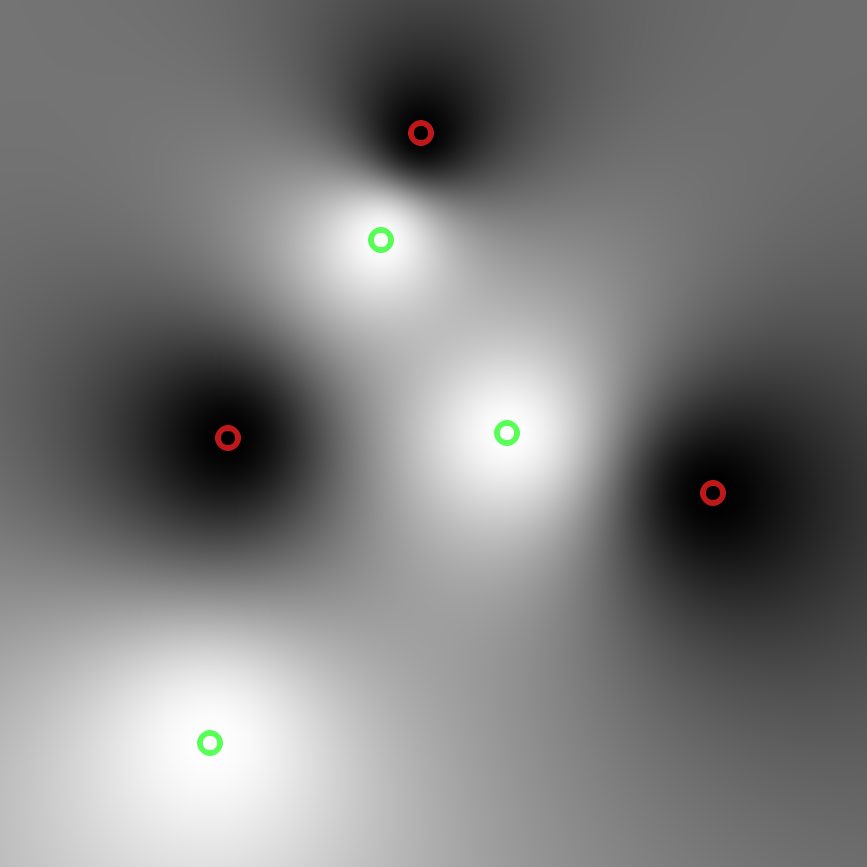 variable B
variable A
28
Peter Mindek
Parameter Exploration Language
//. accumulation0 WAVG

	//. name Scalar Value
	float vox = dataRead(p);

	//. name Gradient Magnitude
	float gm = length(gradient);

	//. vector vox; gm; (1.0 - accumA) * vox

	voxMRI *= 1.0 /*. + confidence0 */;

	accumC += (1.0 - accumA) * color.rgb * vox;
	accumA += (1.0 - accumA) * vox;
29
Peter Mindek